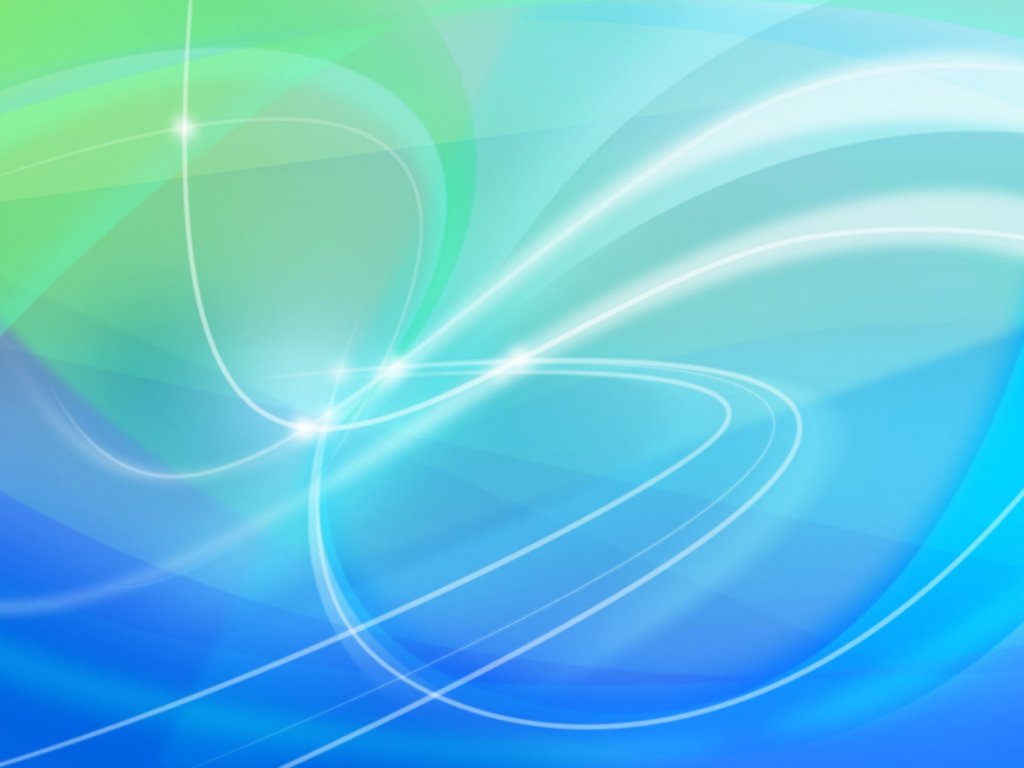 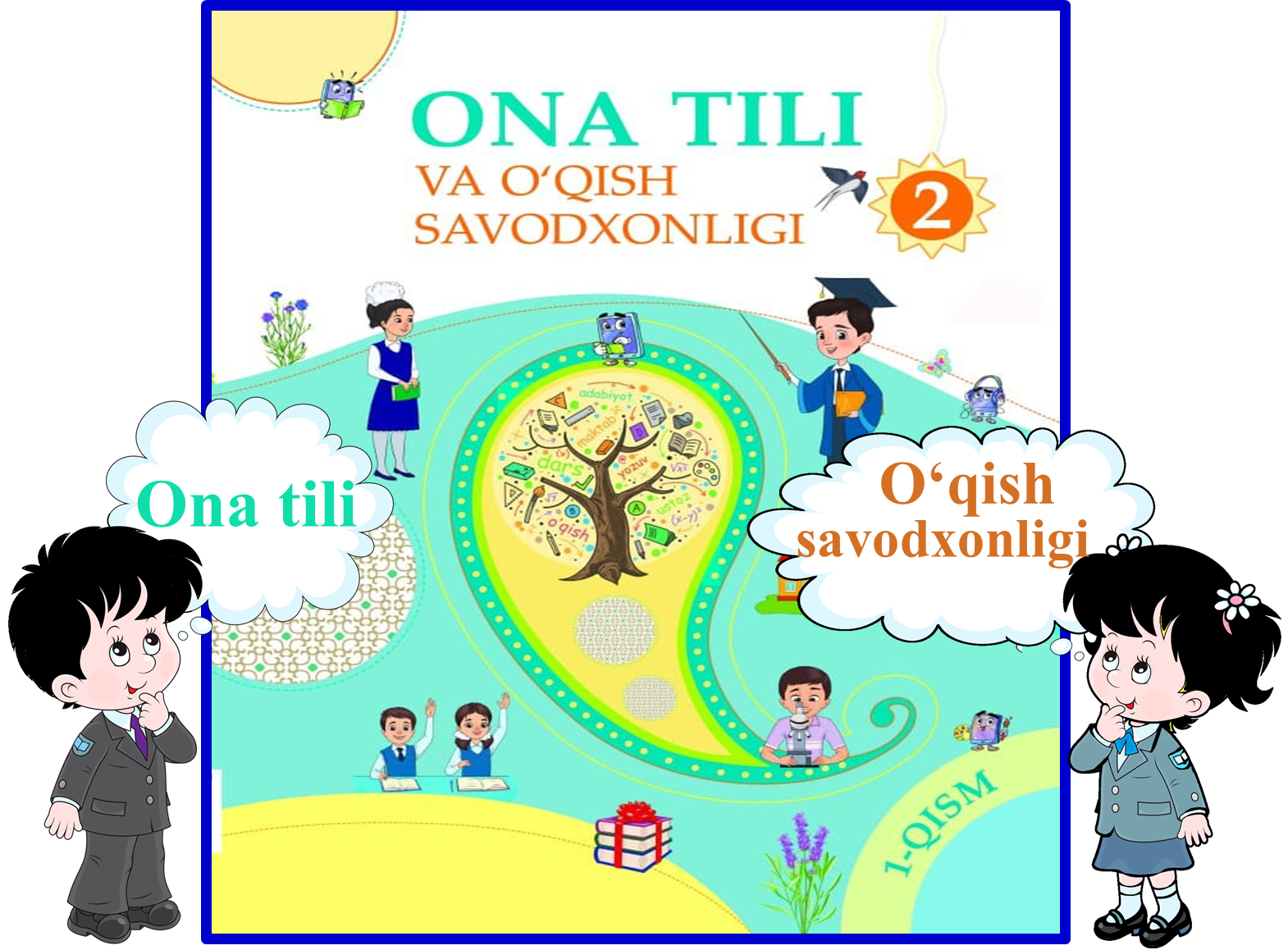 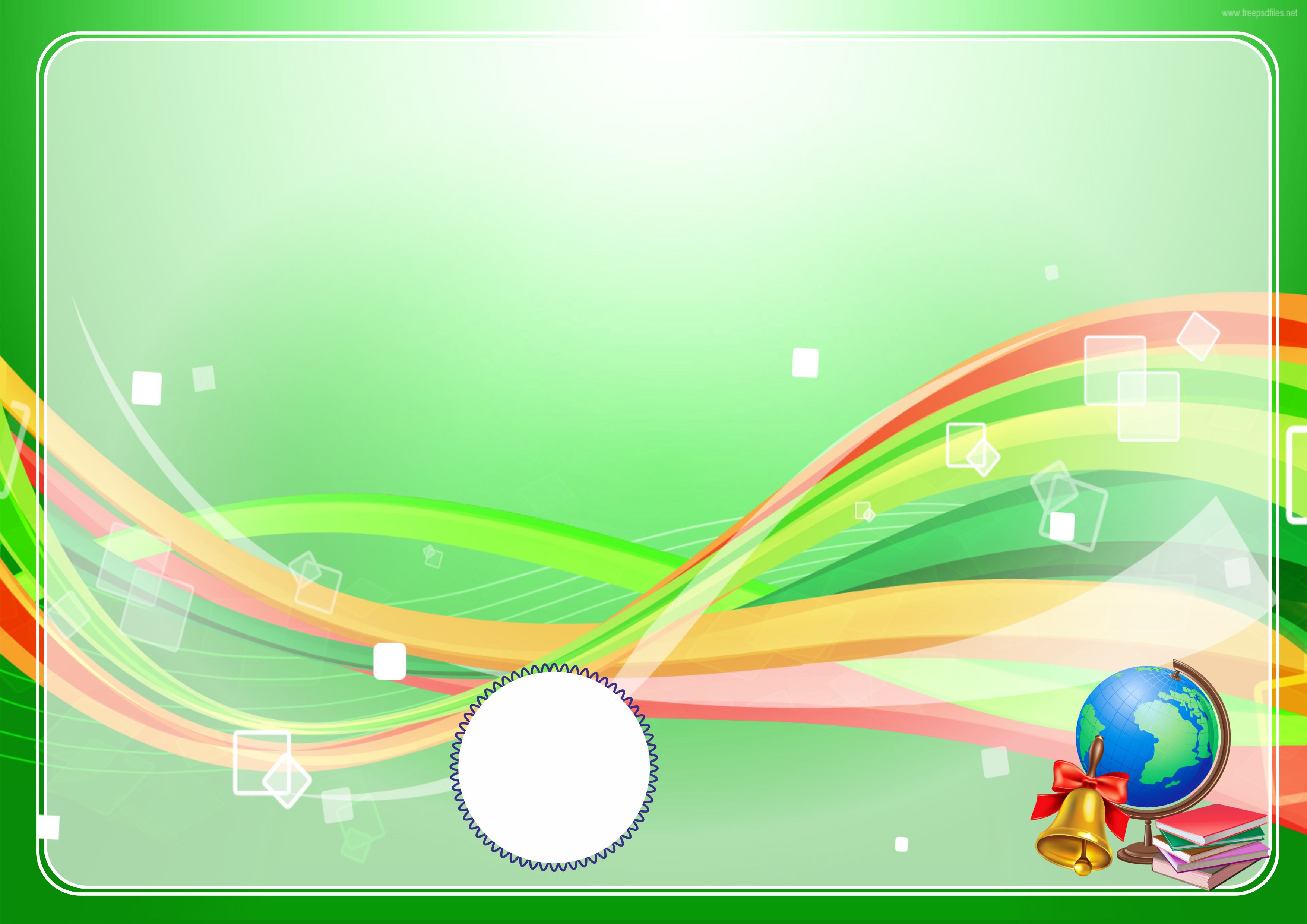 4-bo‘lim: Bakteriya va mikroblar
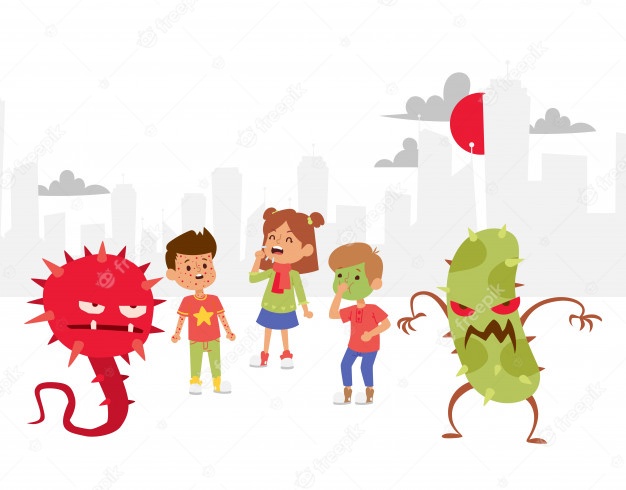 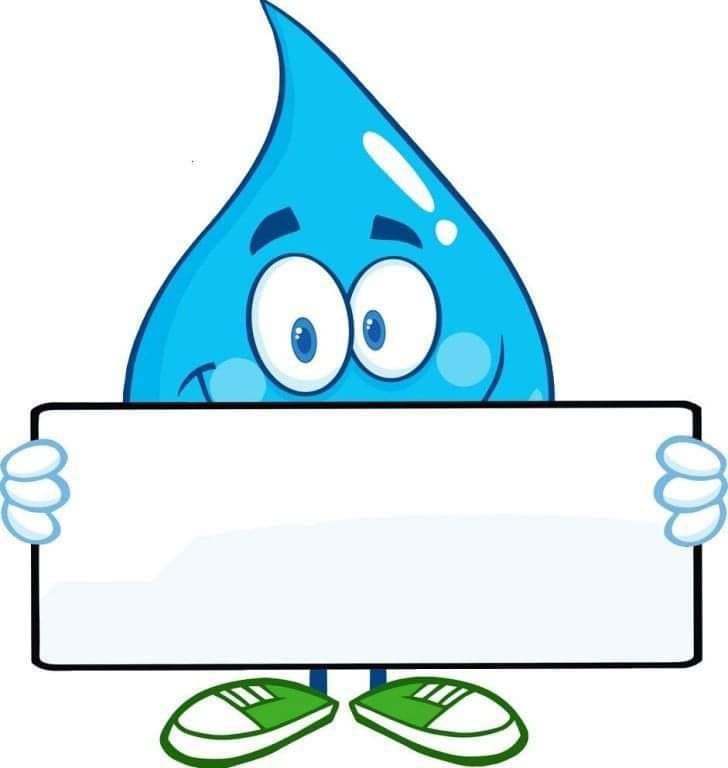 (davomi)
Ushbu voqealar odam tanasi degan olamda yuz beradi...
70-dars
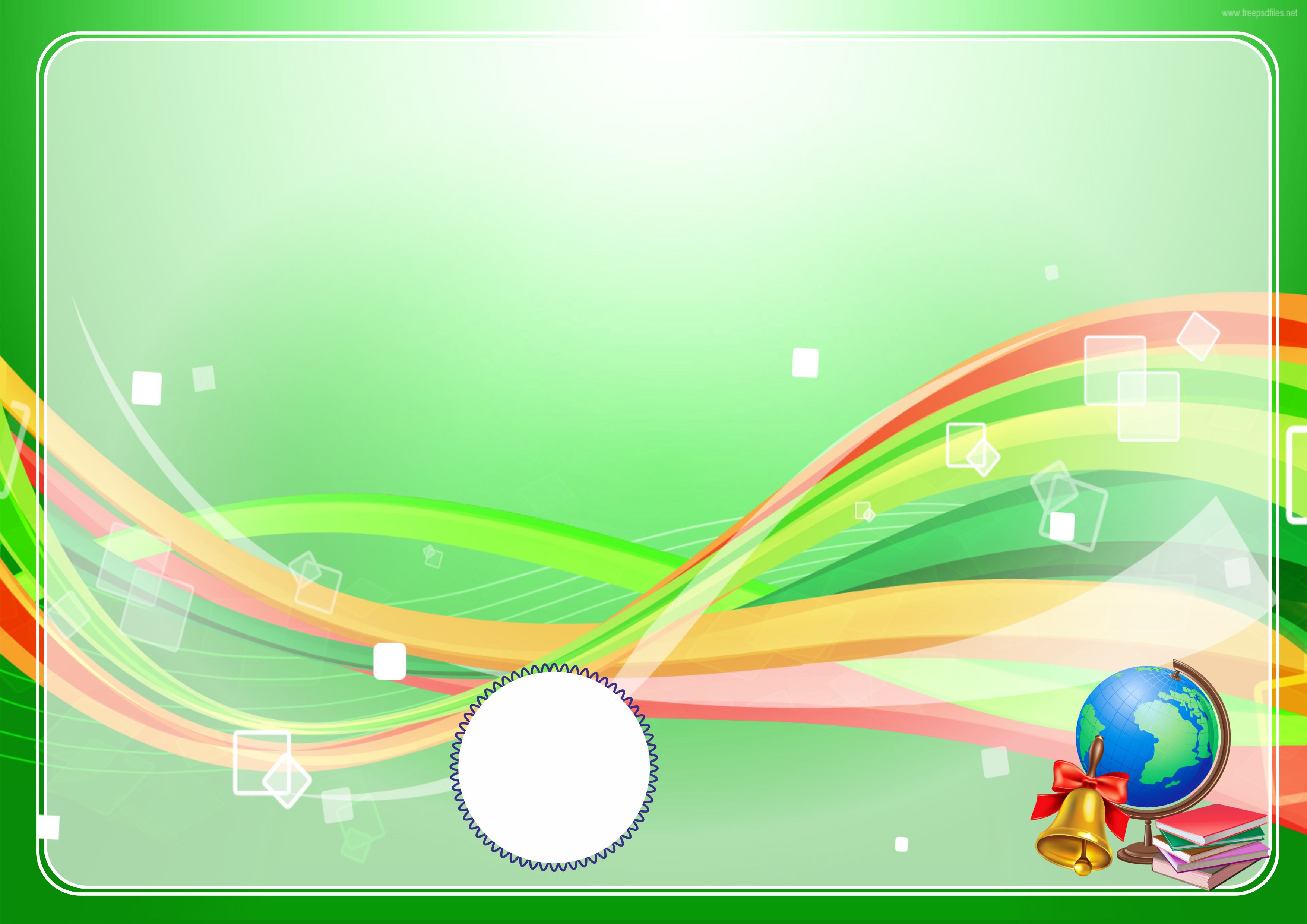 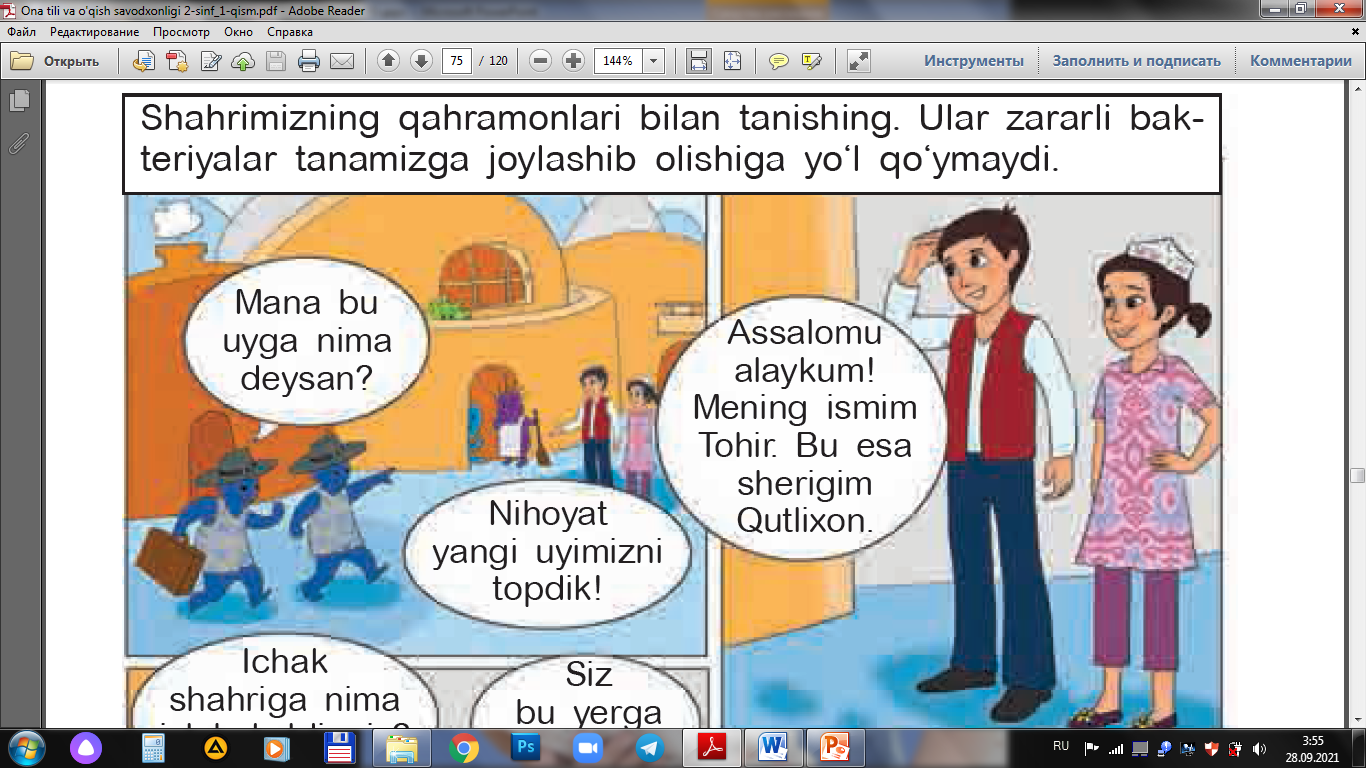 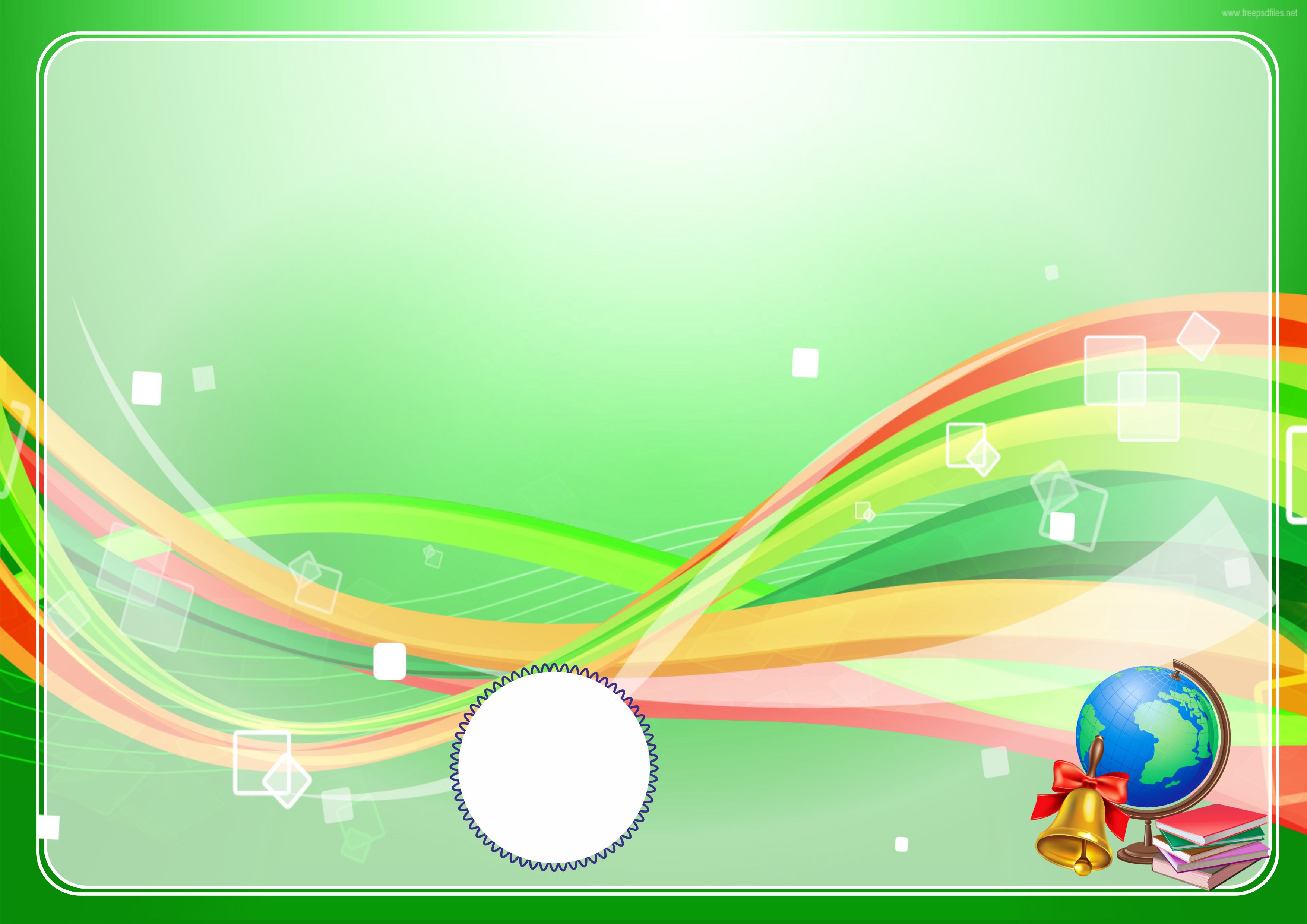 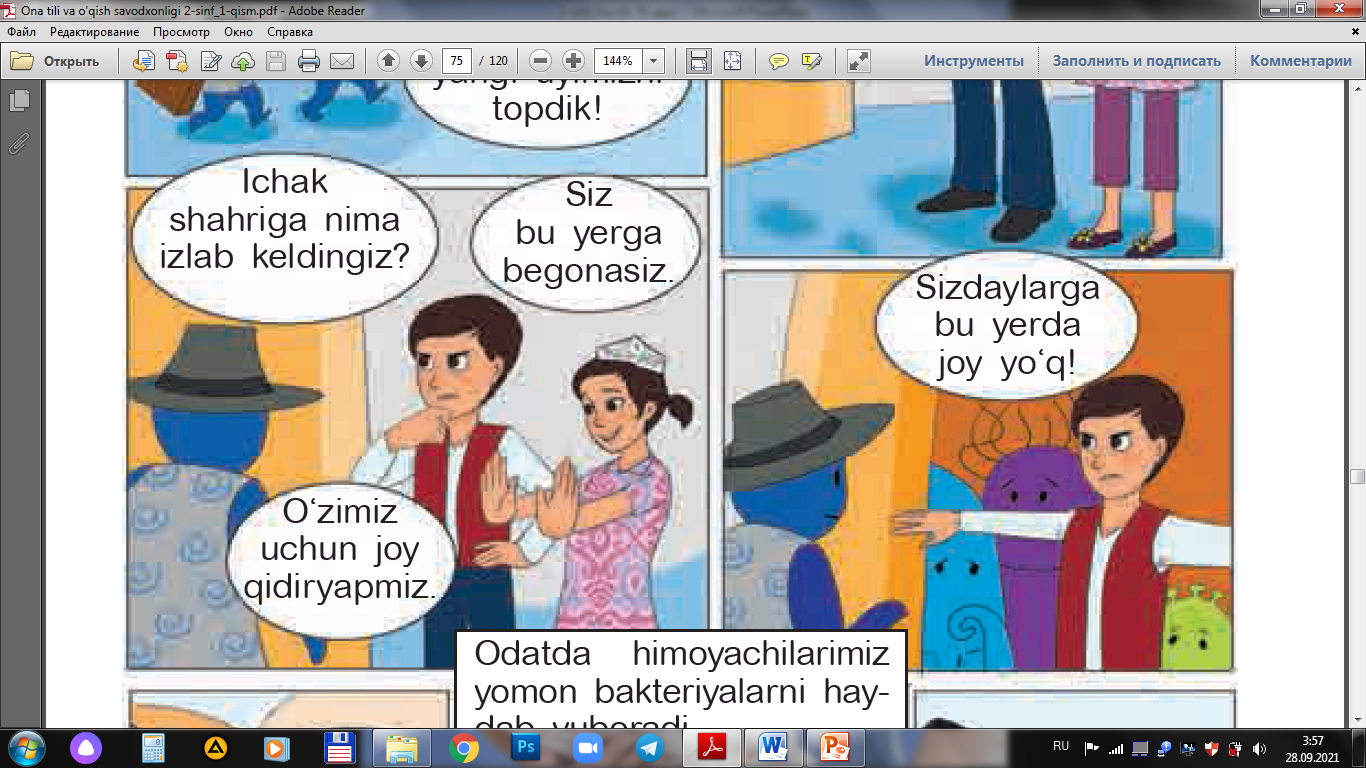 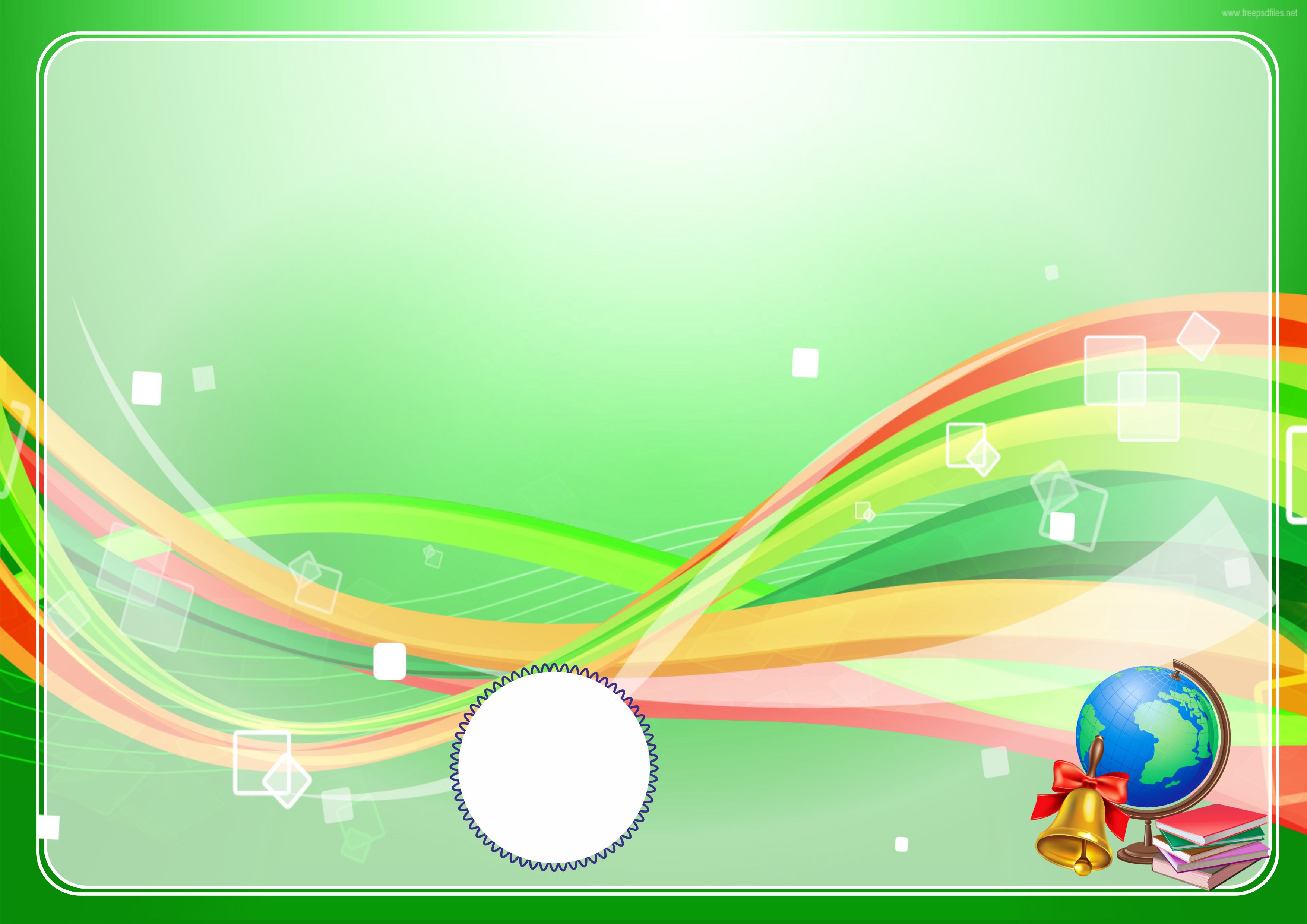 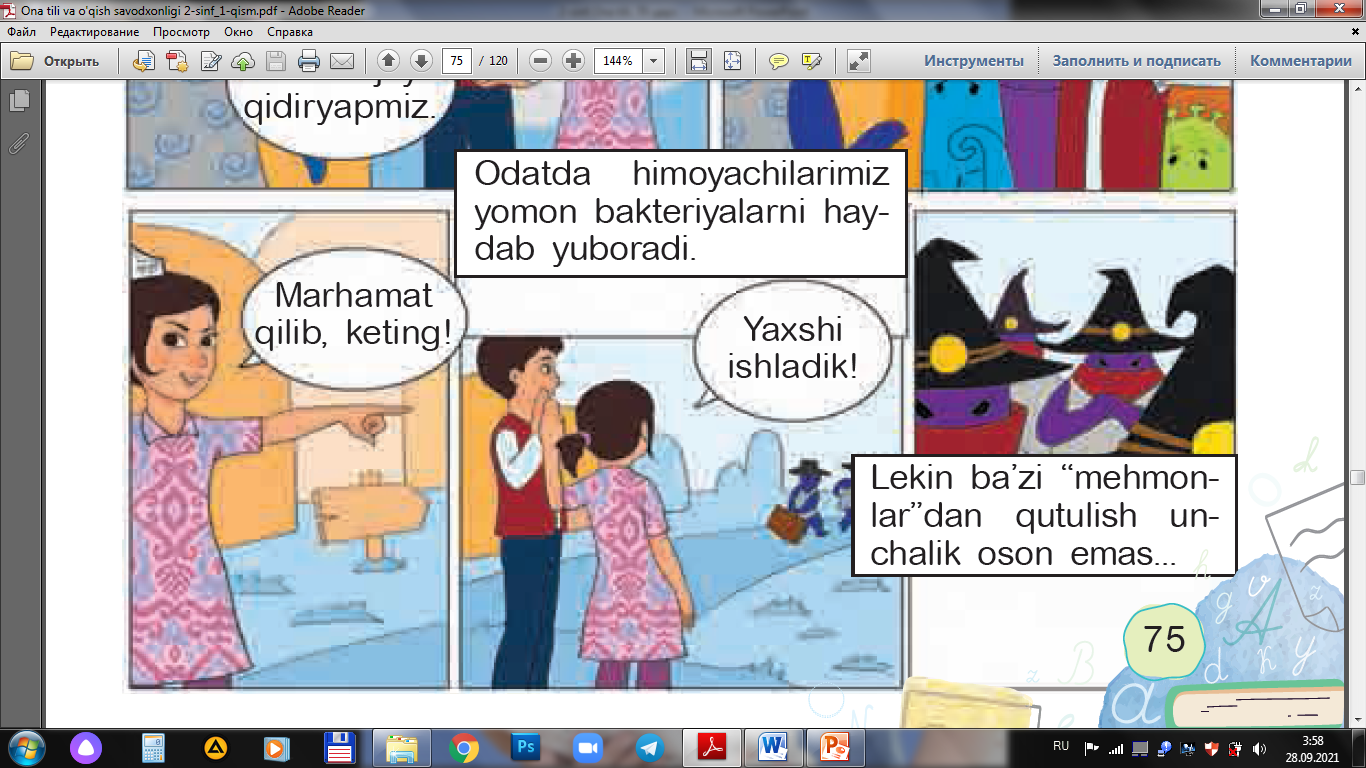 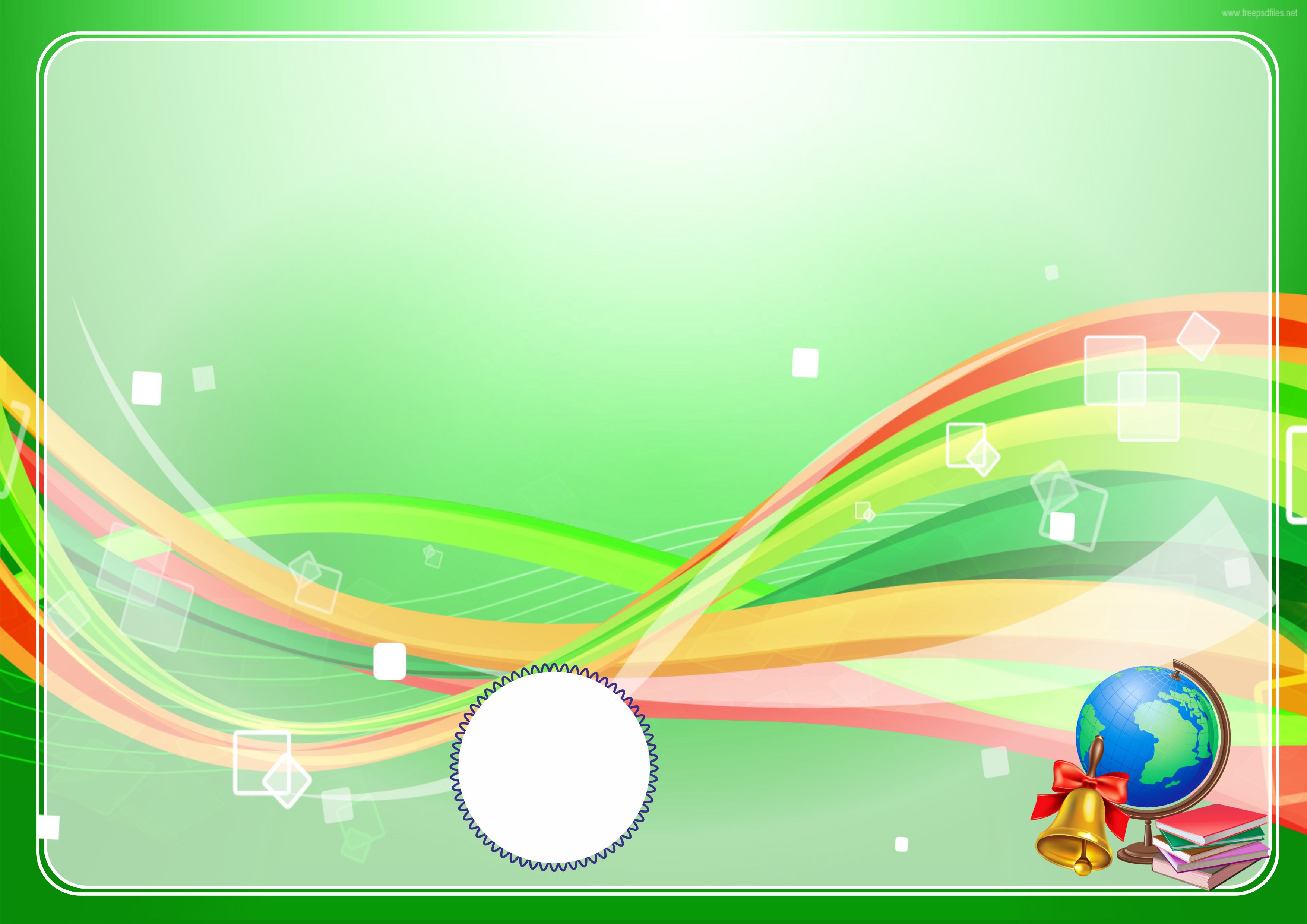 Kasal odam niqob taqmasa, yo‘talganida uning og‘zidan mayda zarralar otilib chi-qadi. Yovuz bakteriyalar esa ularga minib oladi. Ular shu yo‘l bilan tanamizga kirib olishlari mumkin.
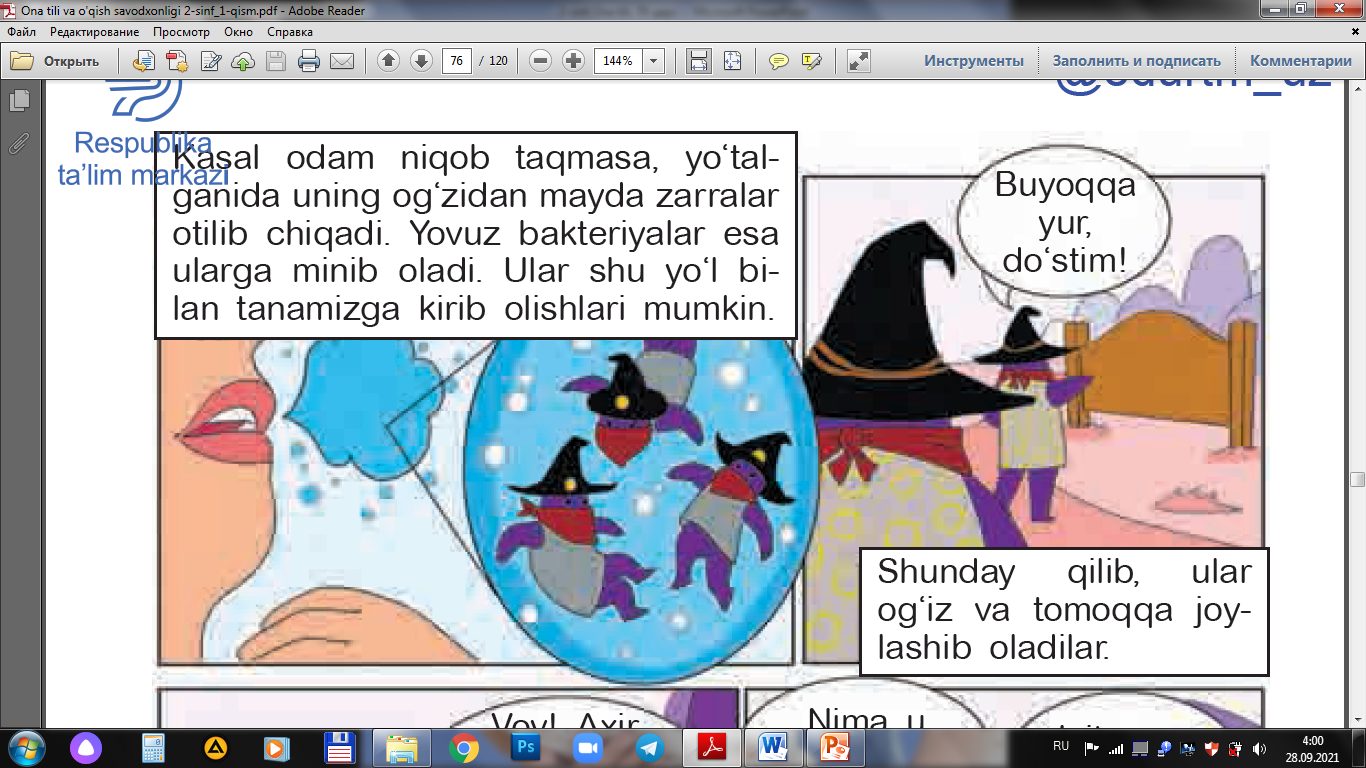 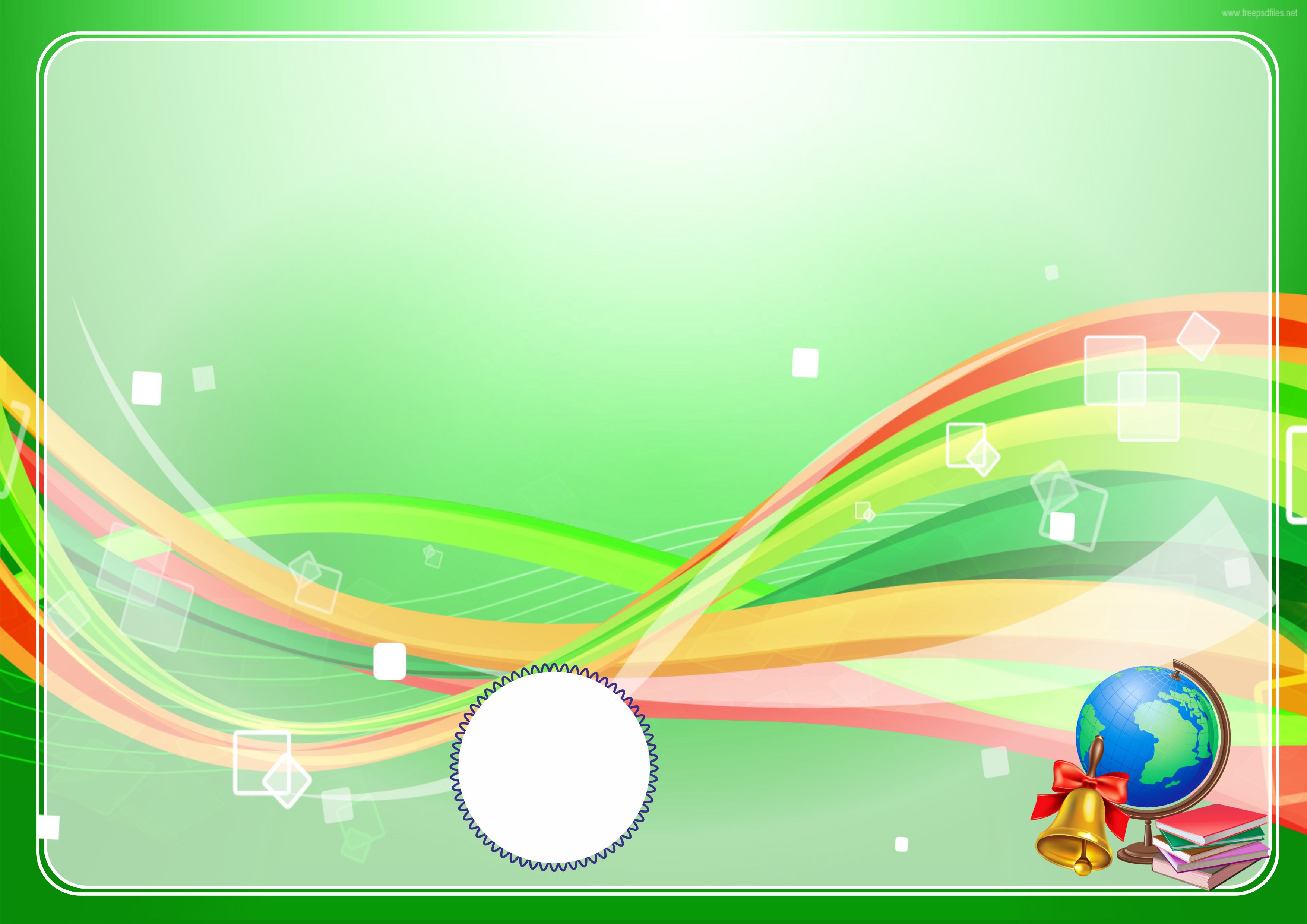 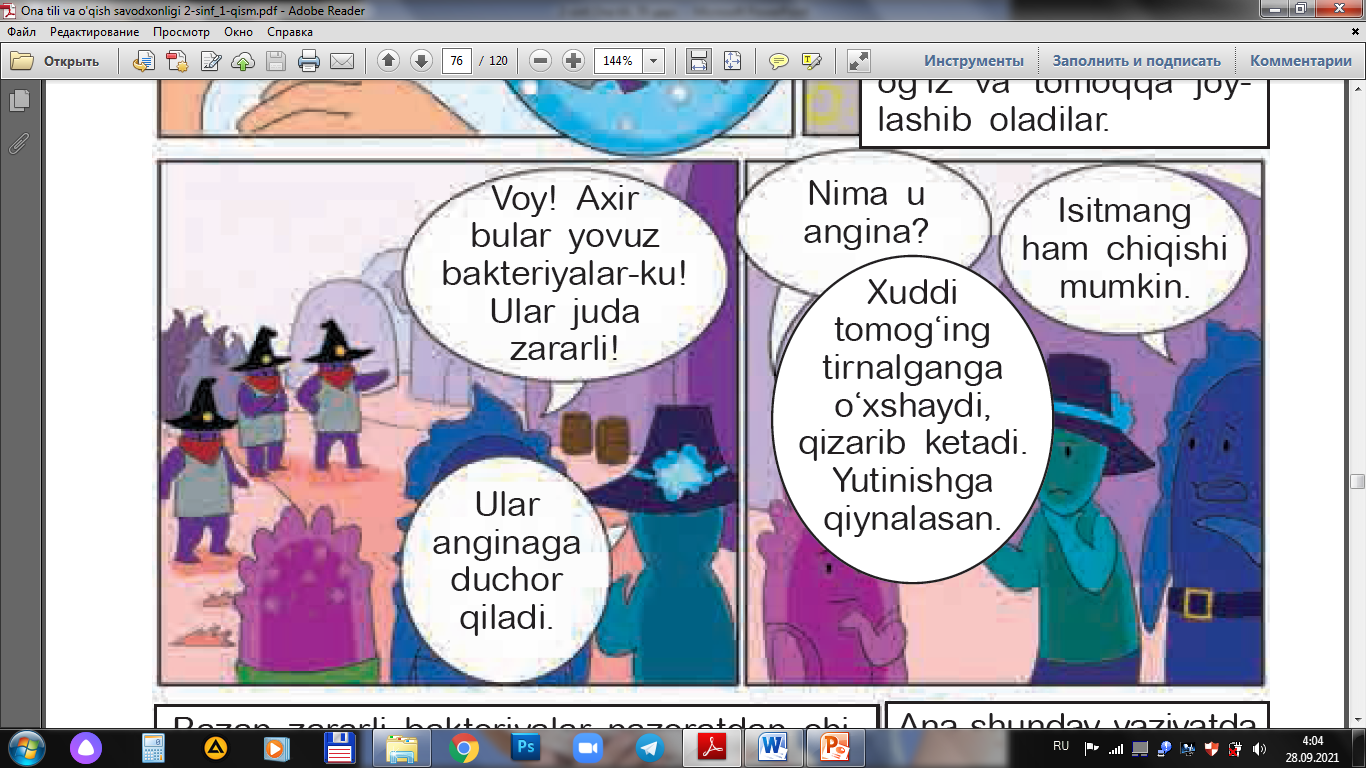 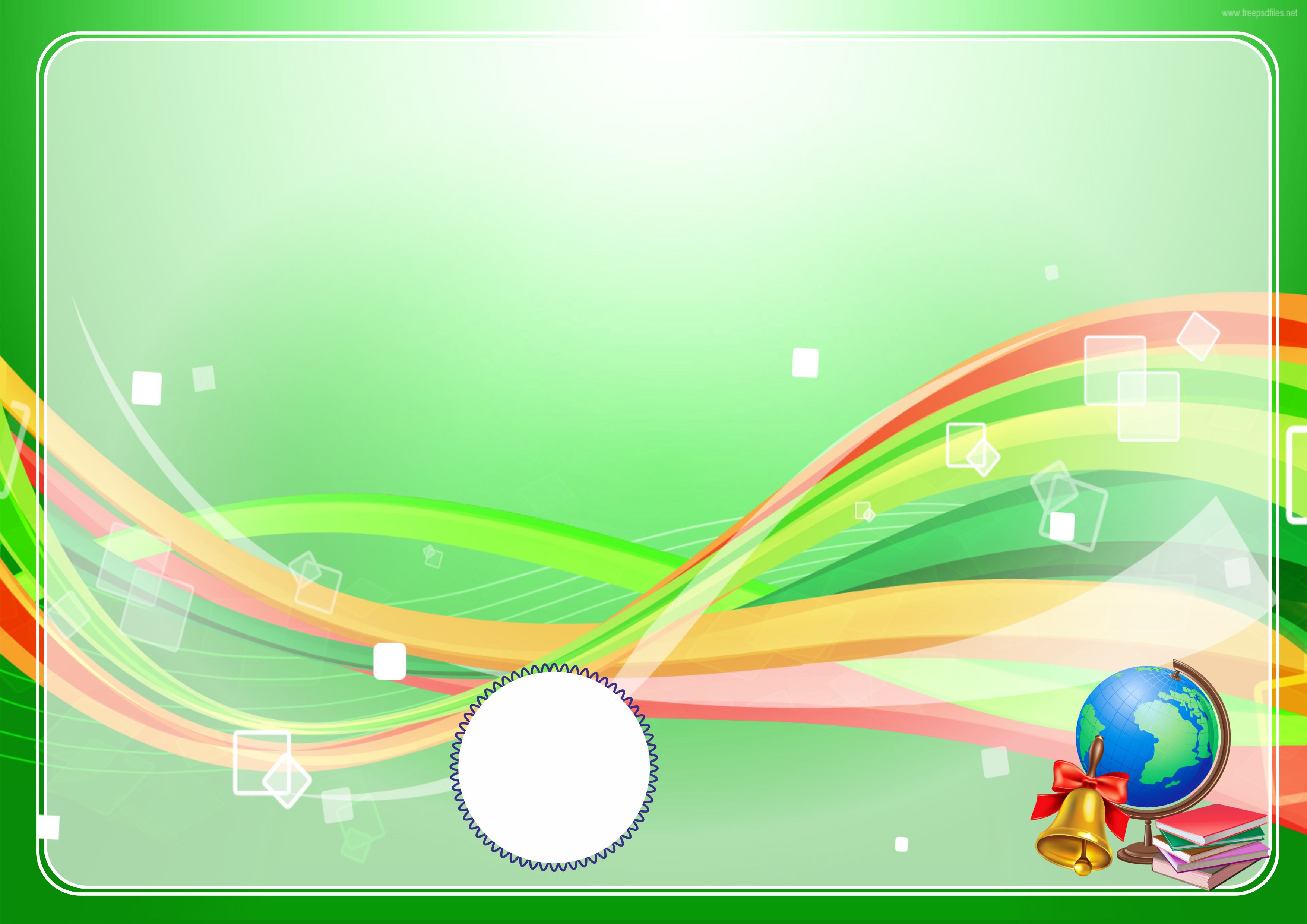 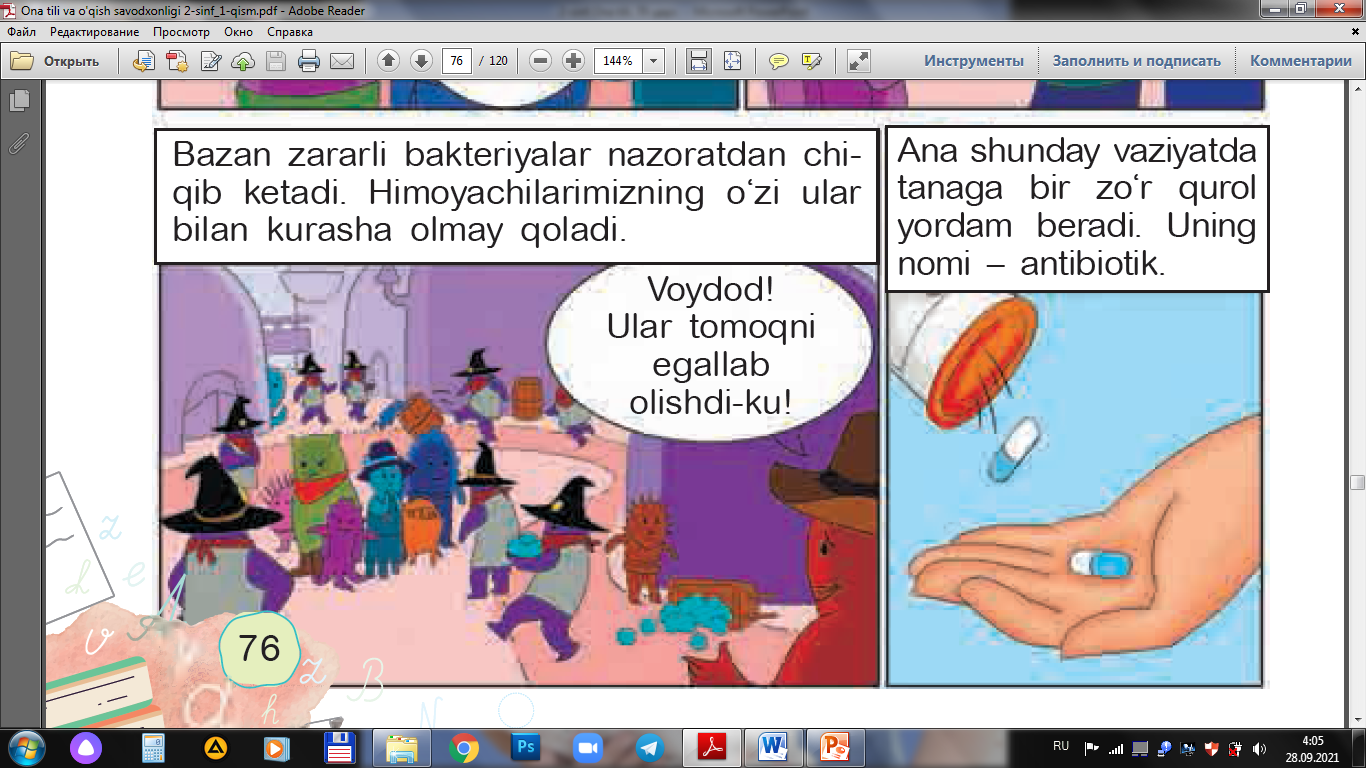 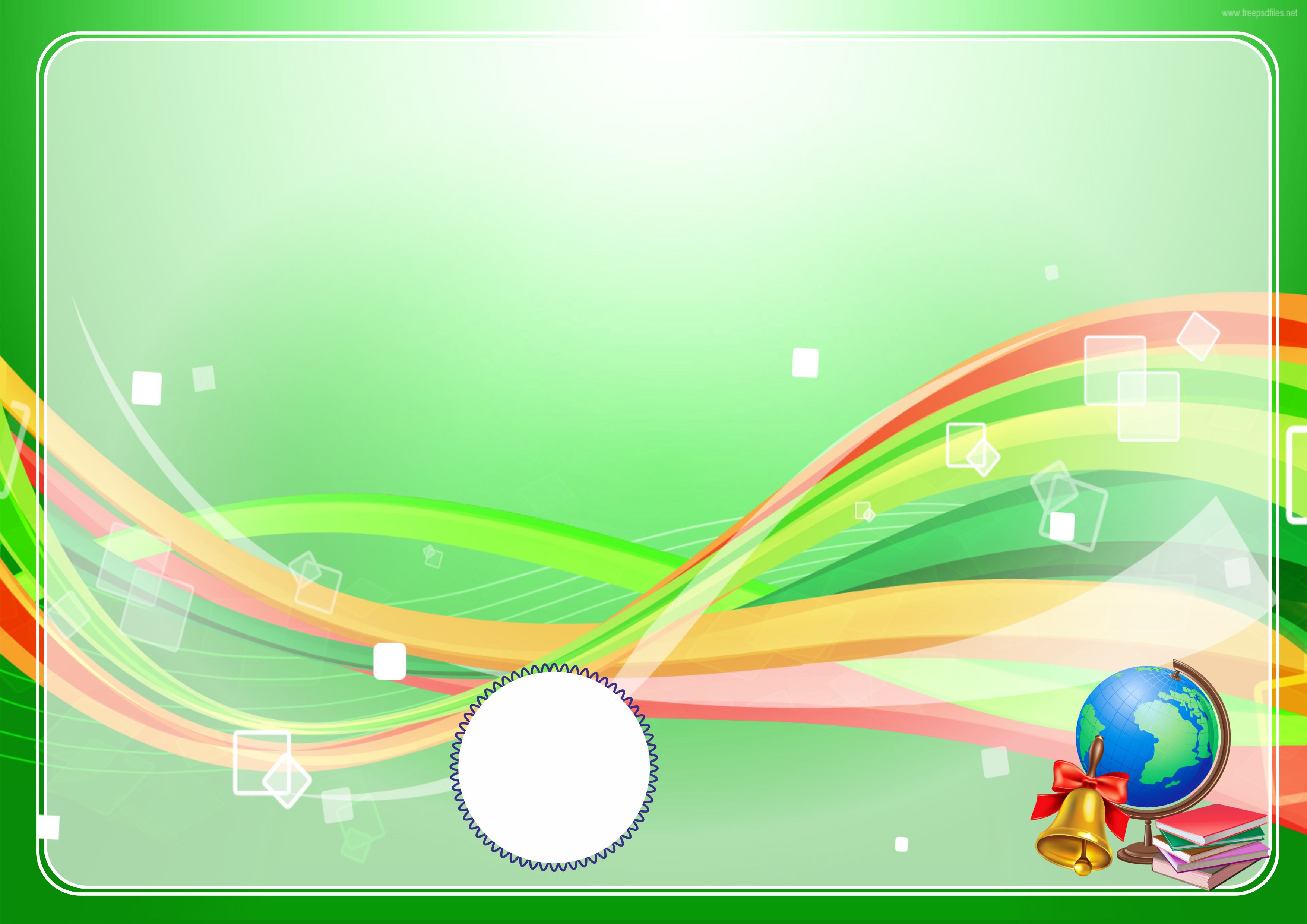 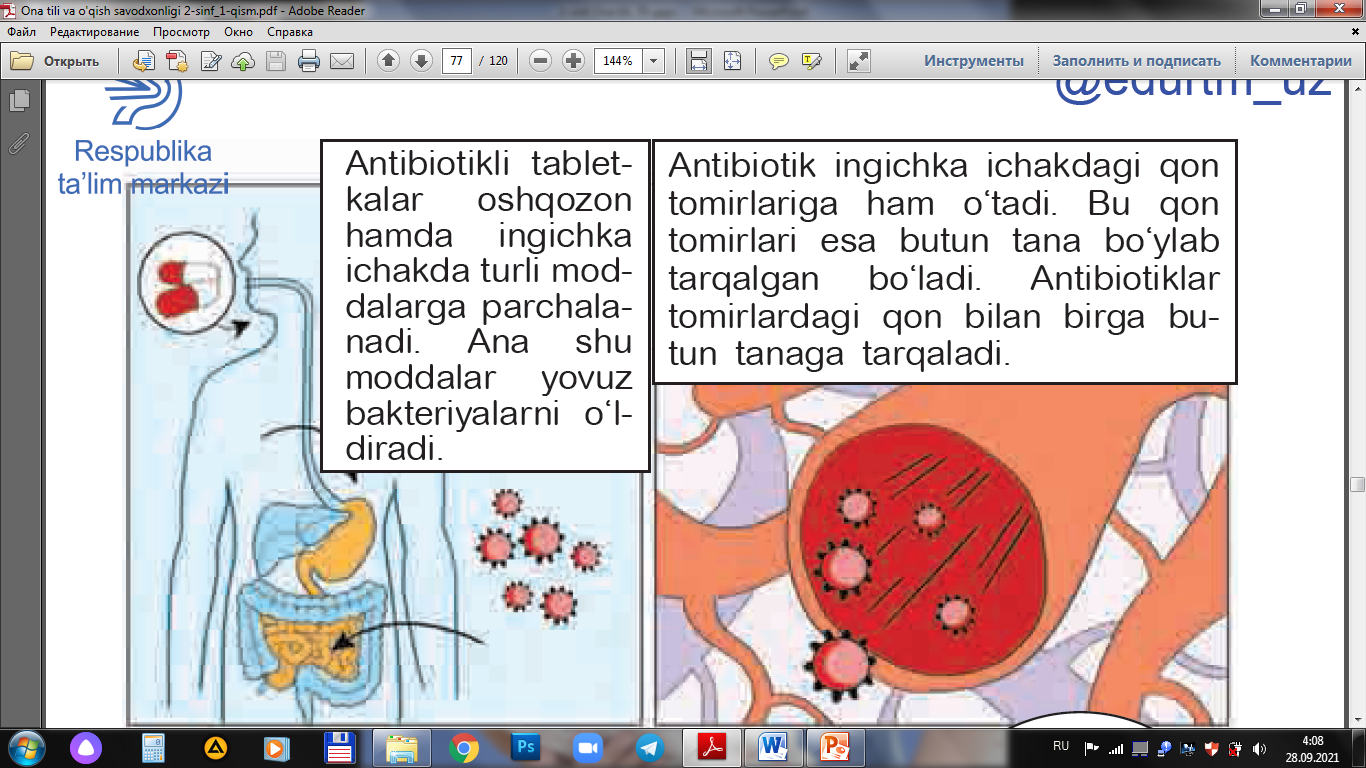 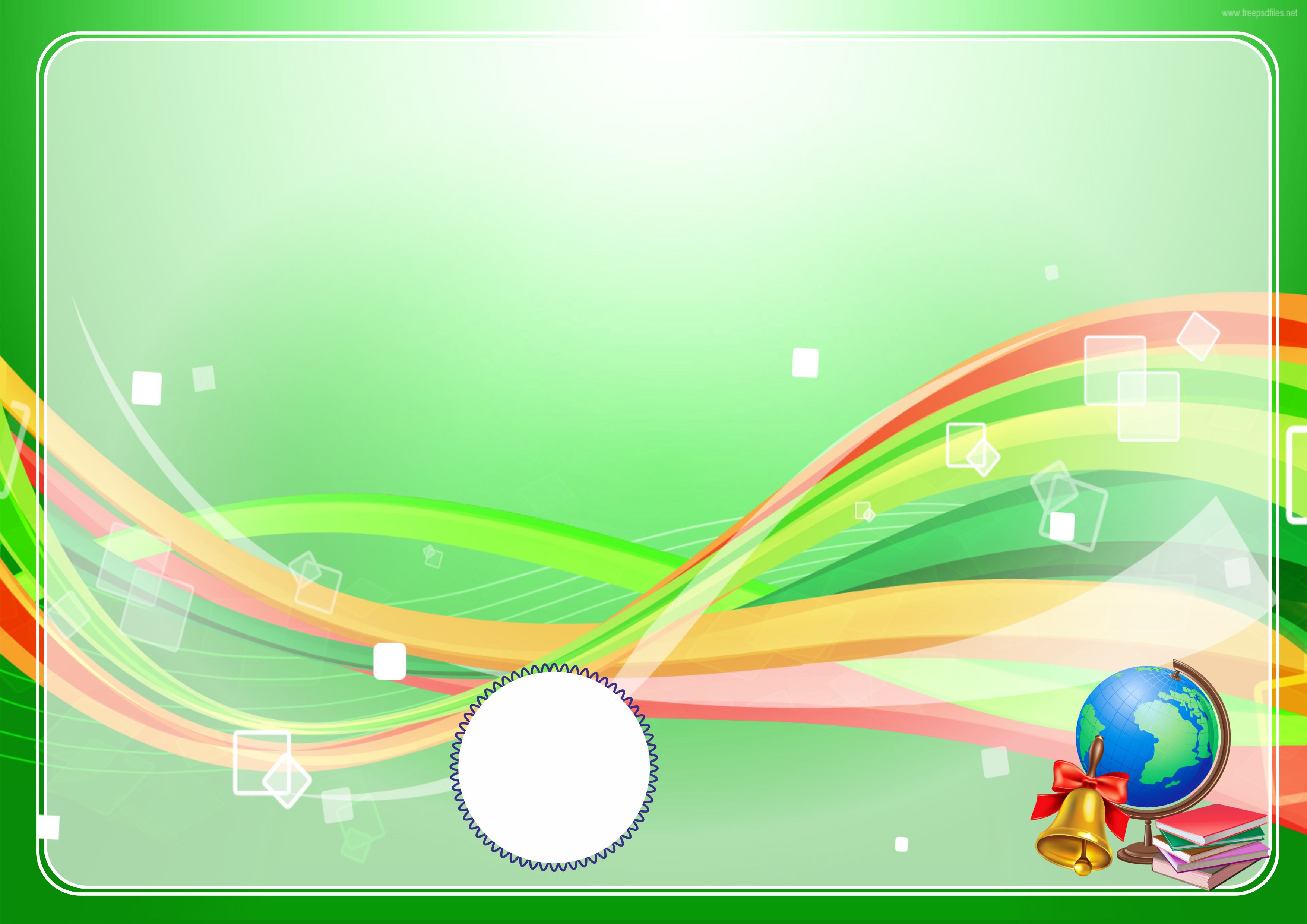 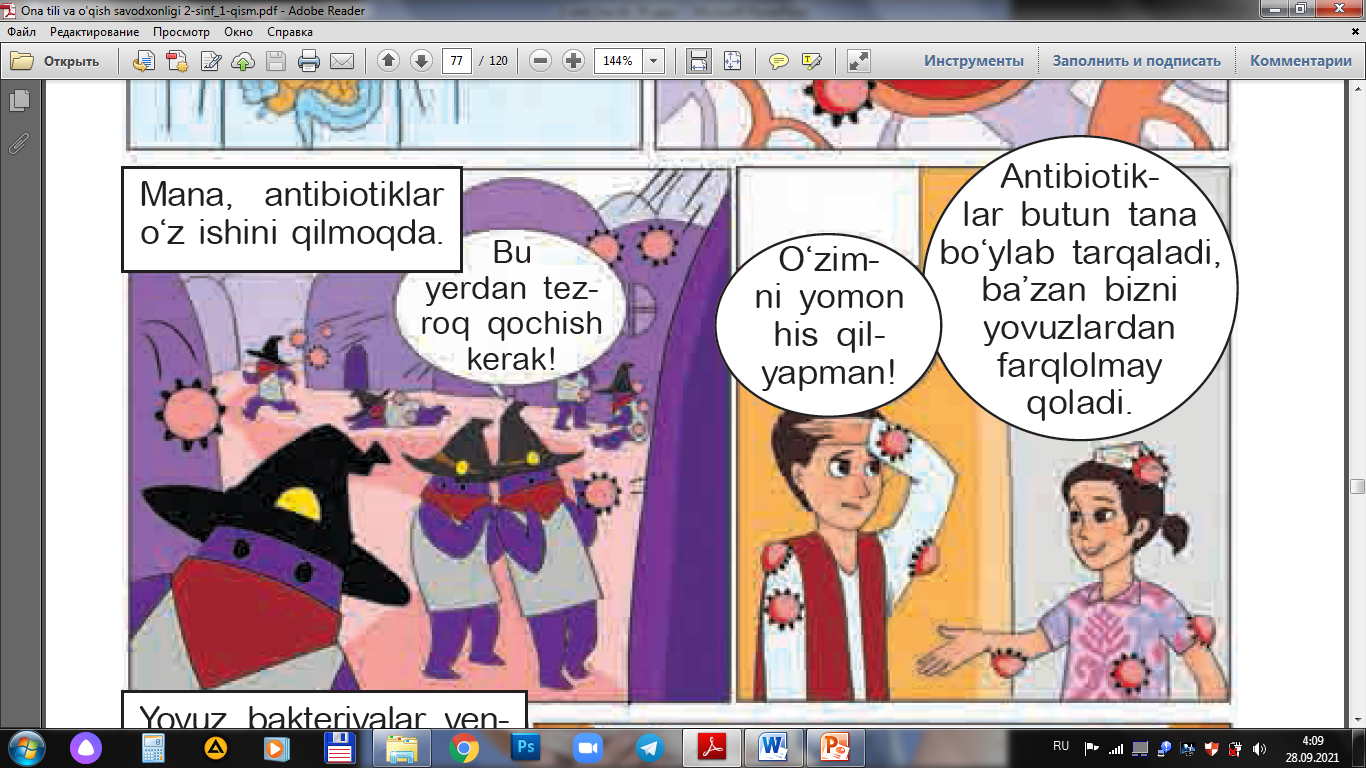 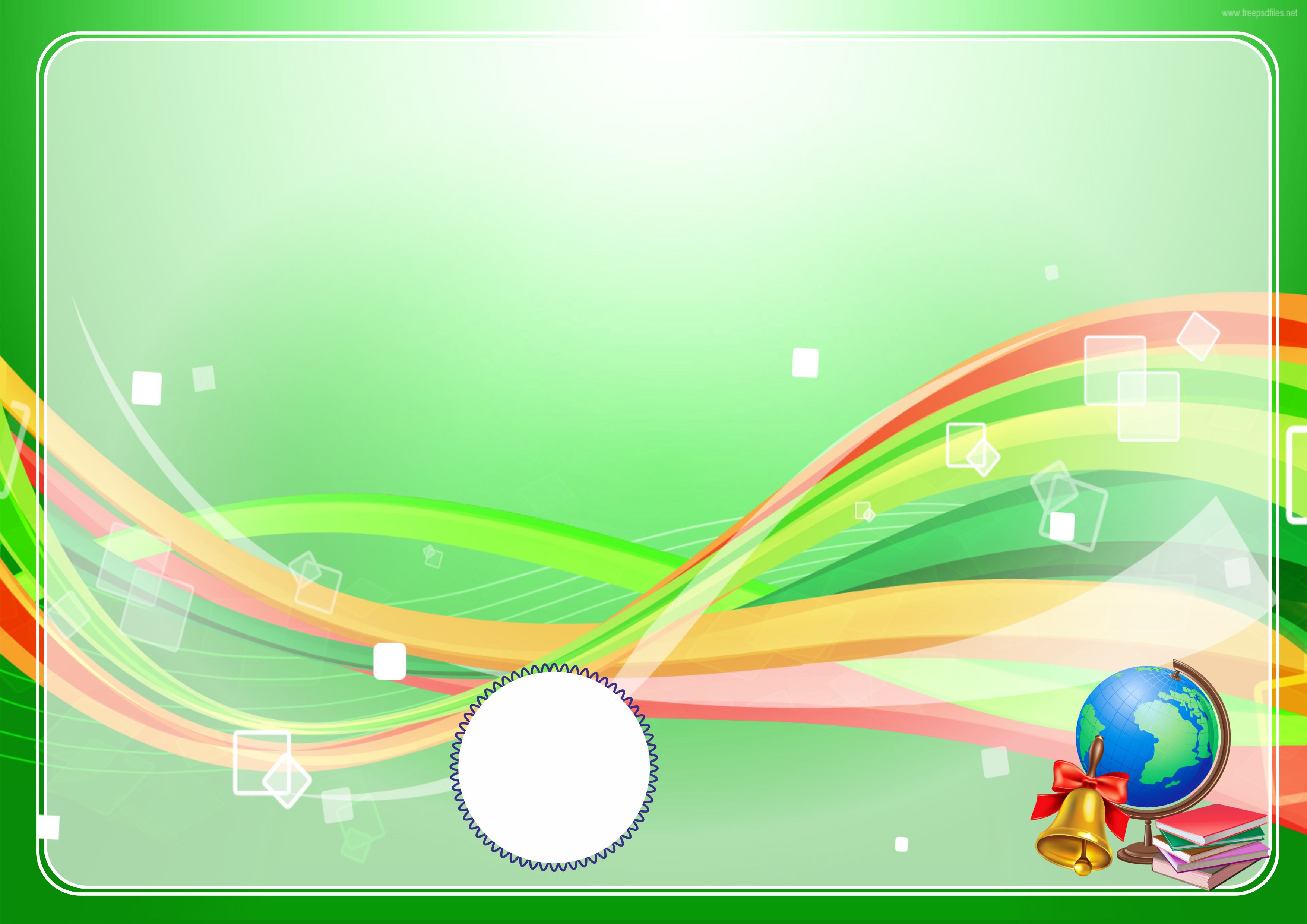 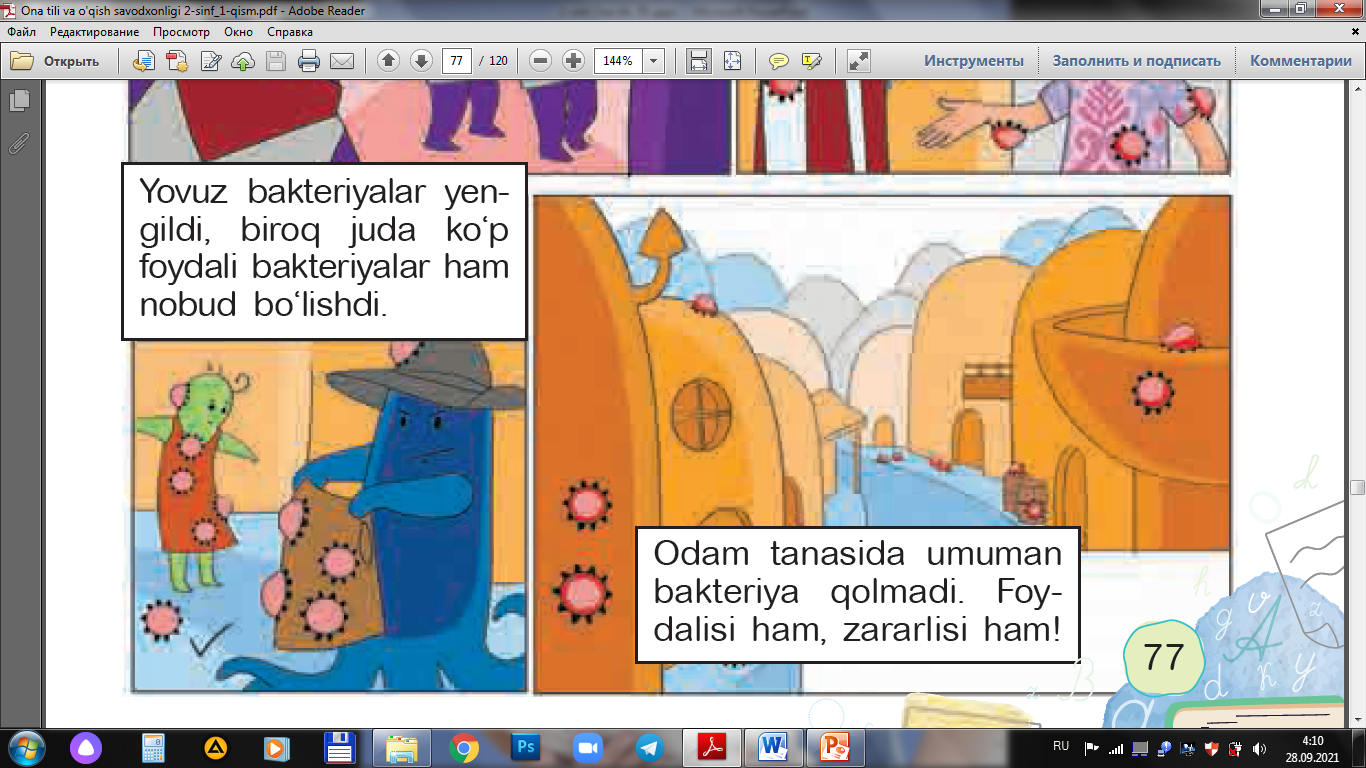 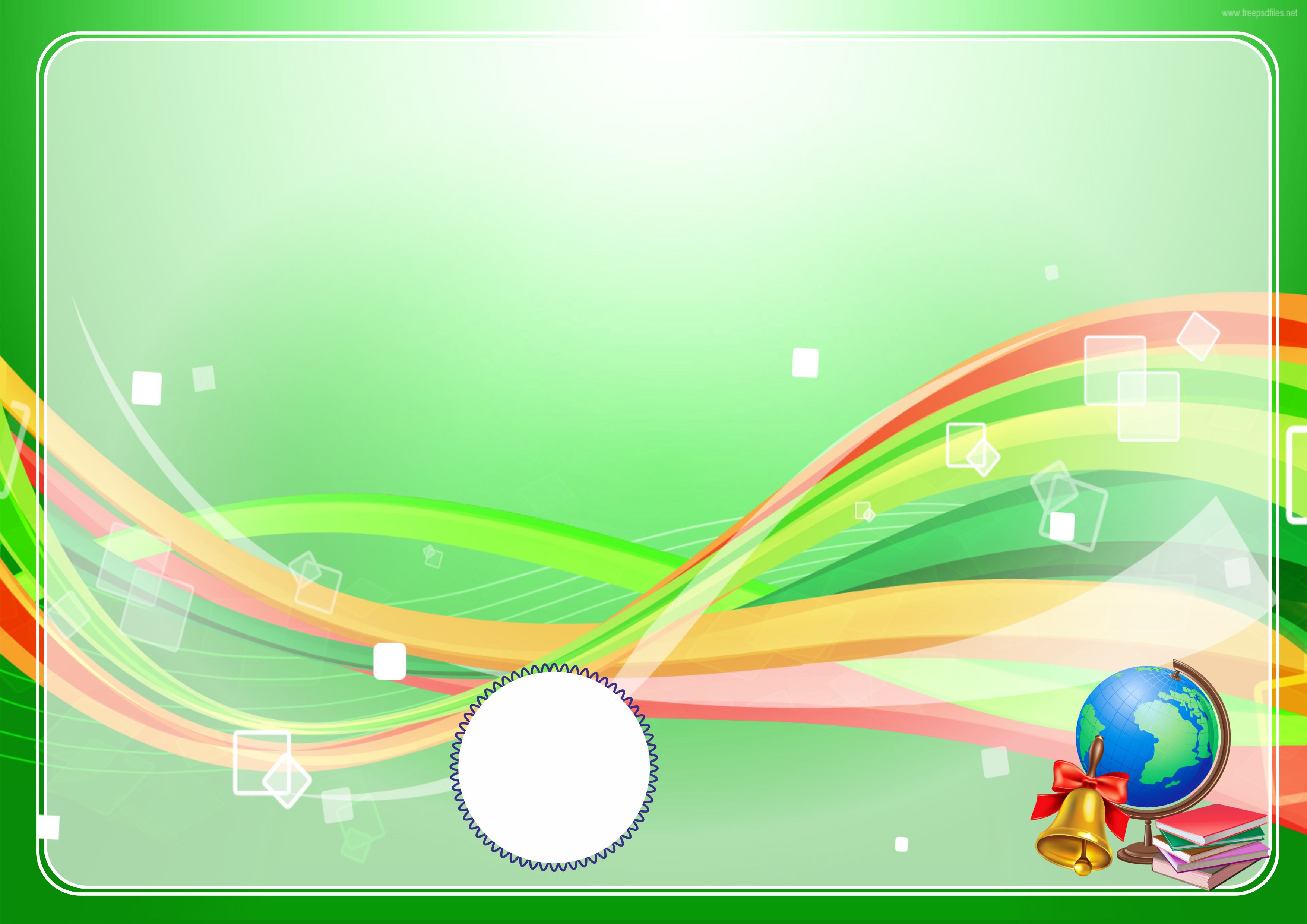 Antibiotik tanada 3 kun davomida
yashab, uni bakteriyalardan toza-ladi.
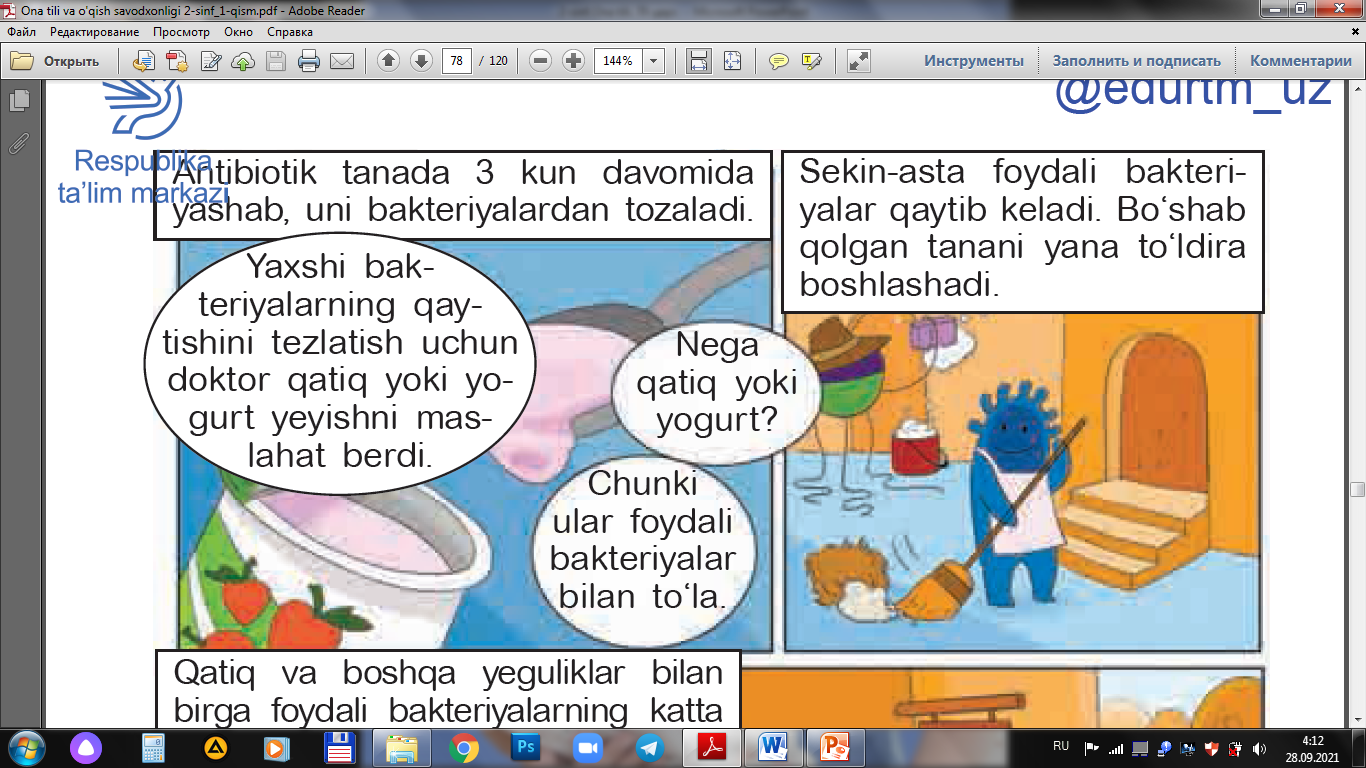 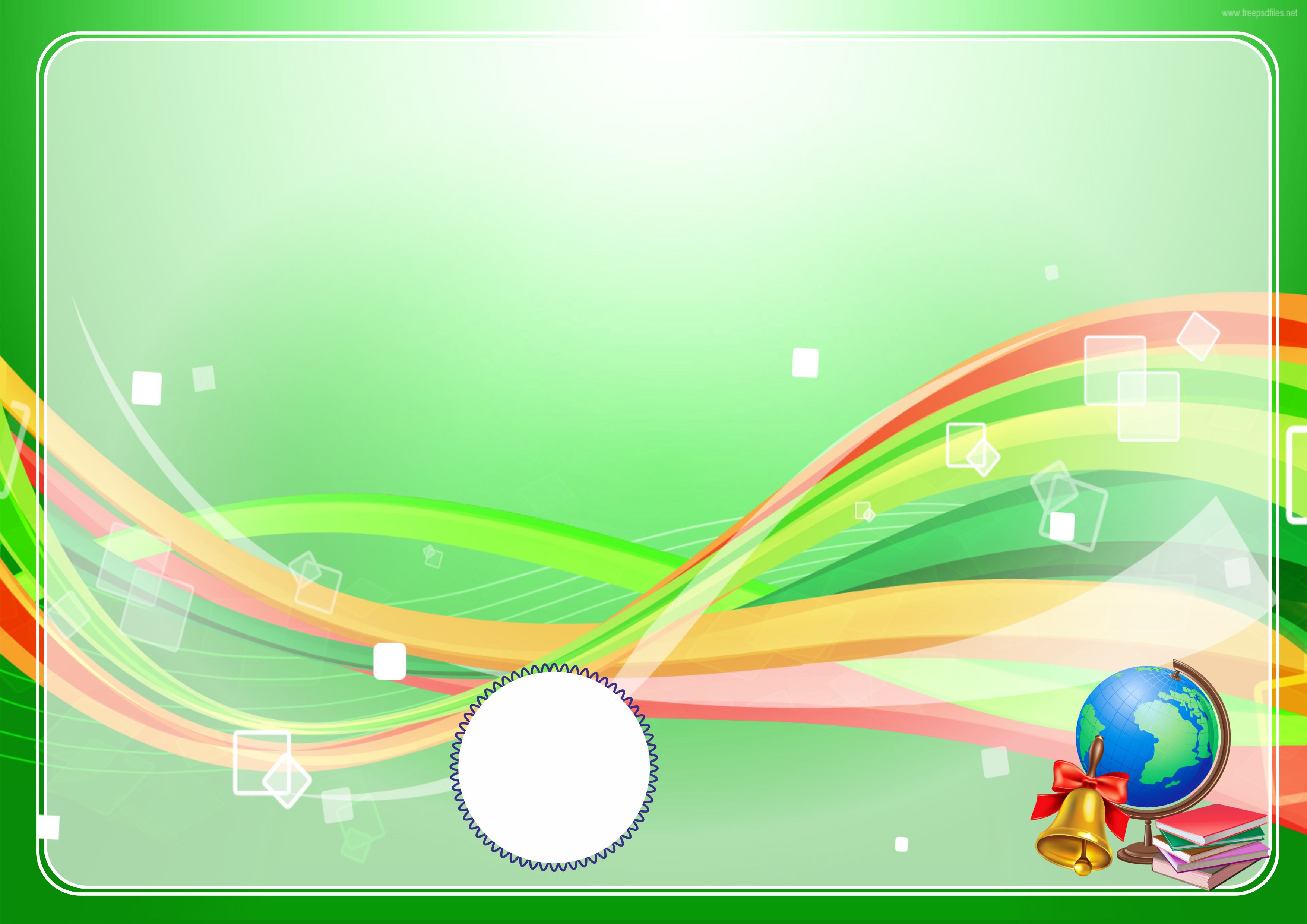 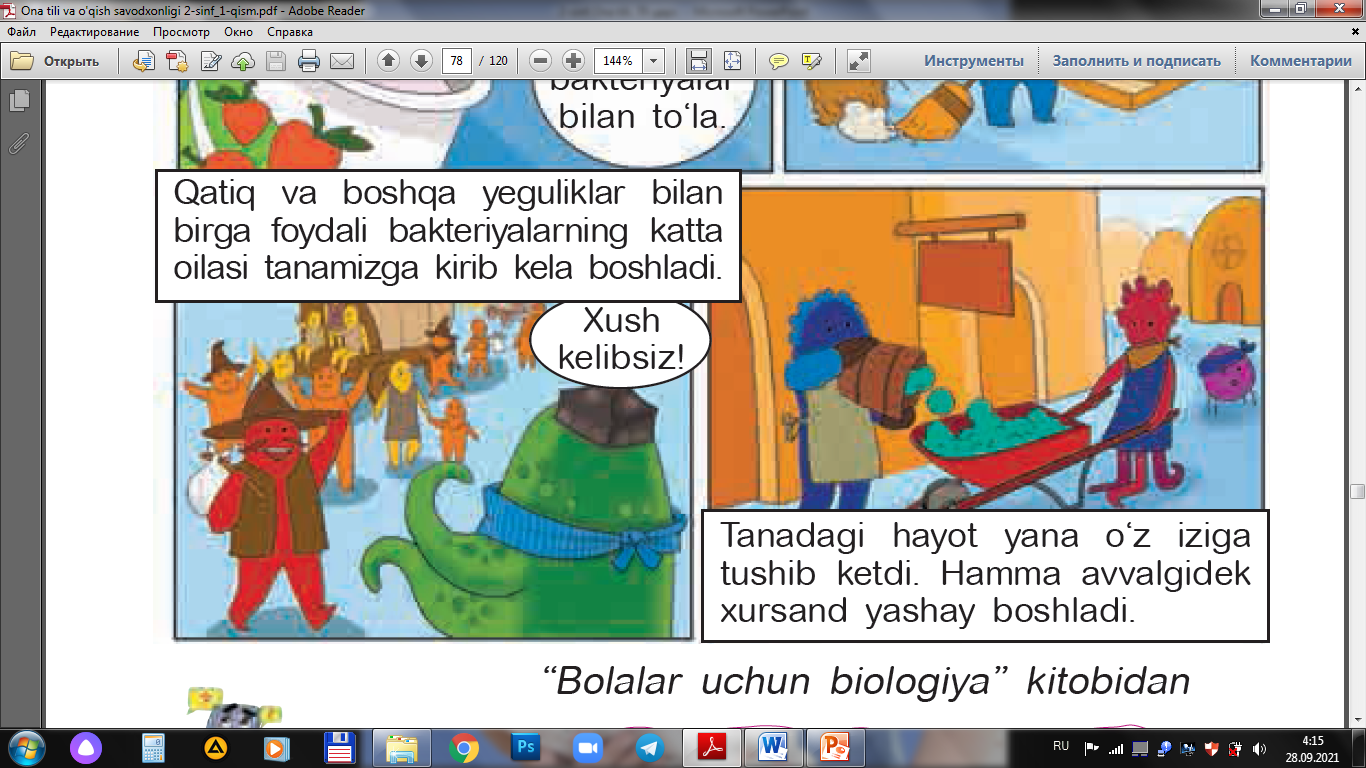 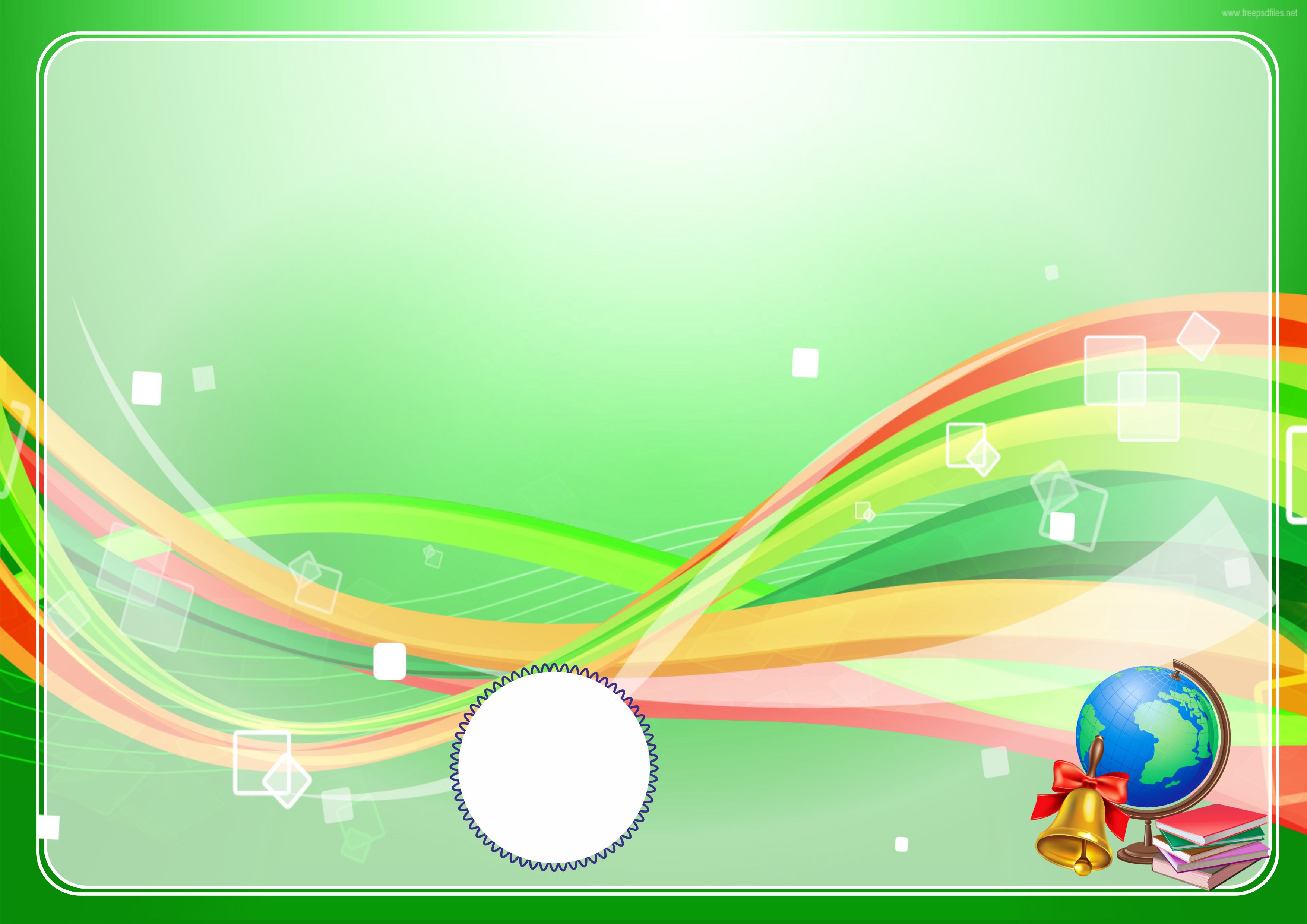 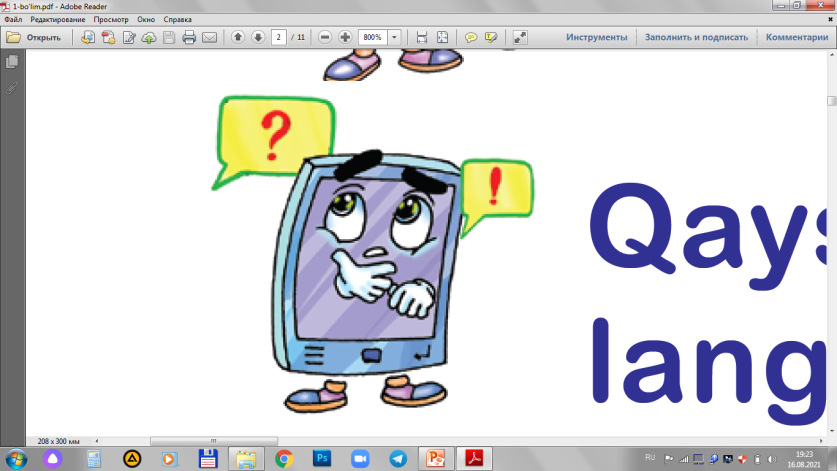 Savollarga javob bering.
Nega Qutlixon va Tohir begonalarni haydab yubordi?
1
2
Kasal odam nega niqob taqishi kerak?
Yovuz bakteriyalar tomoqqa qanday qilib o‘rnashib oladi?
3
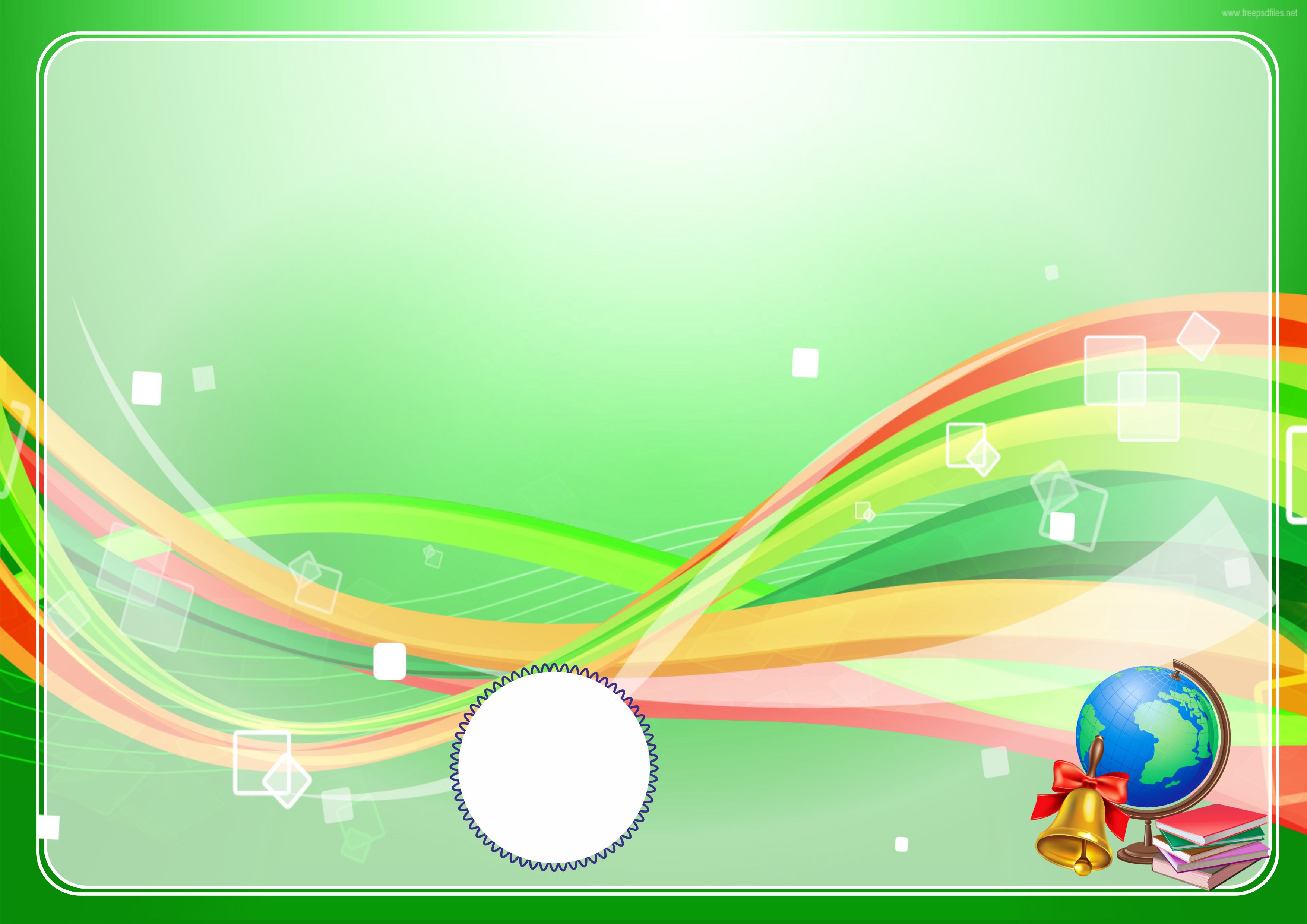 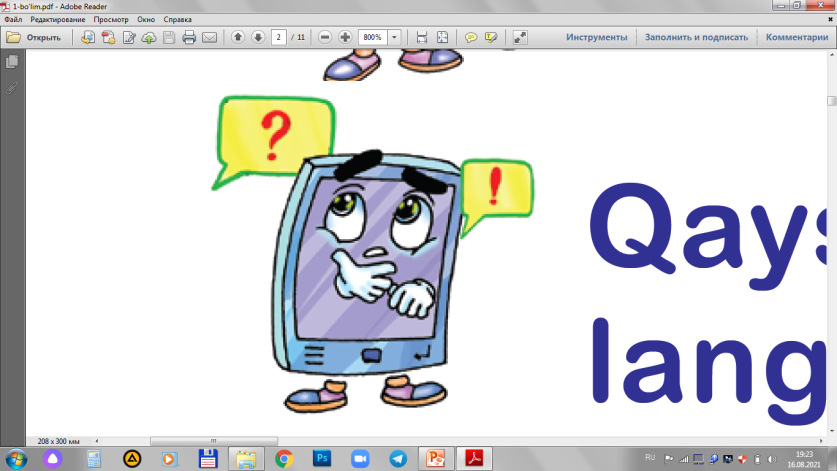 Savollarga javob bering.
Angina kasalini qanday aniqlash mumkin?
4
Nega Tohir va Qutlixon ham nobud bo‘ldi?
5
Qatiqning qanday foydasi bor?
6
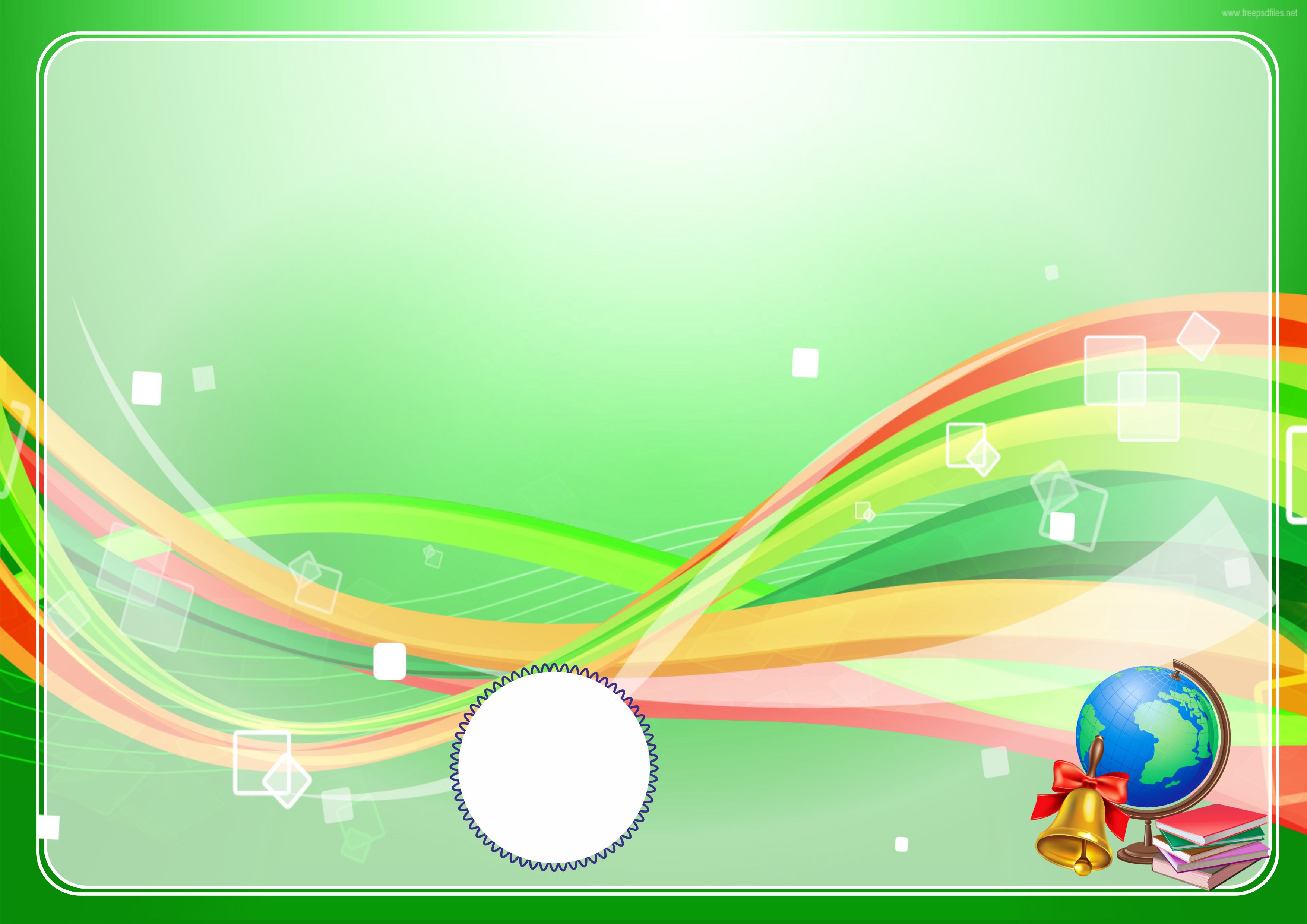 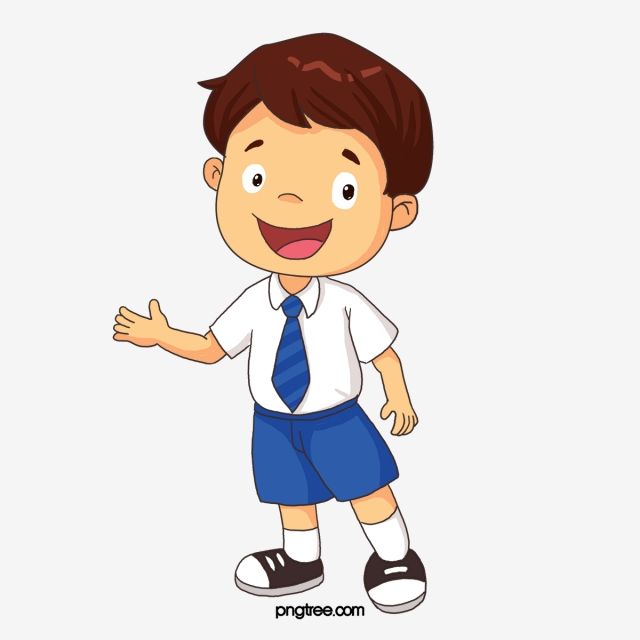 Hikoyaga mos, 
chiroyli sarlavha toping.
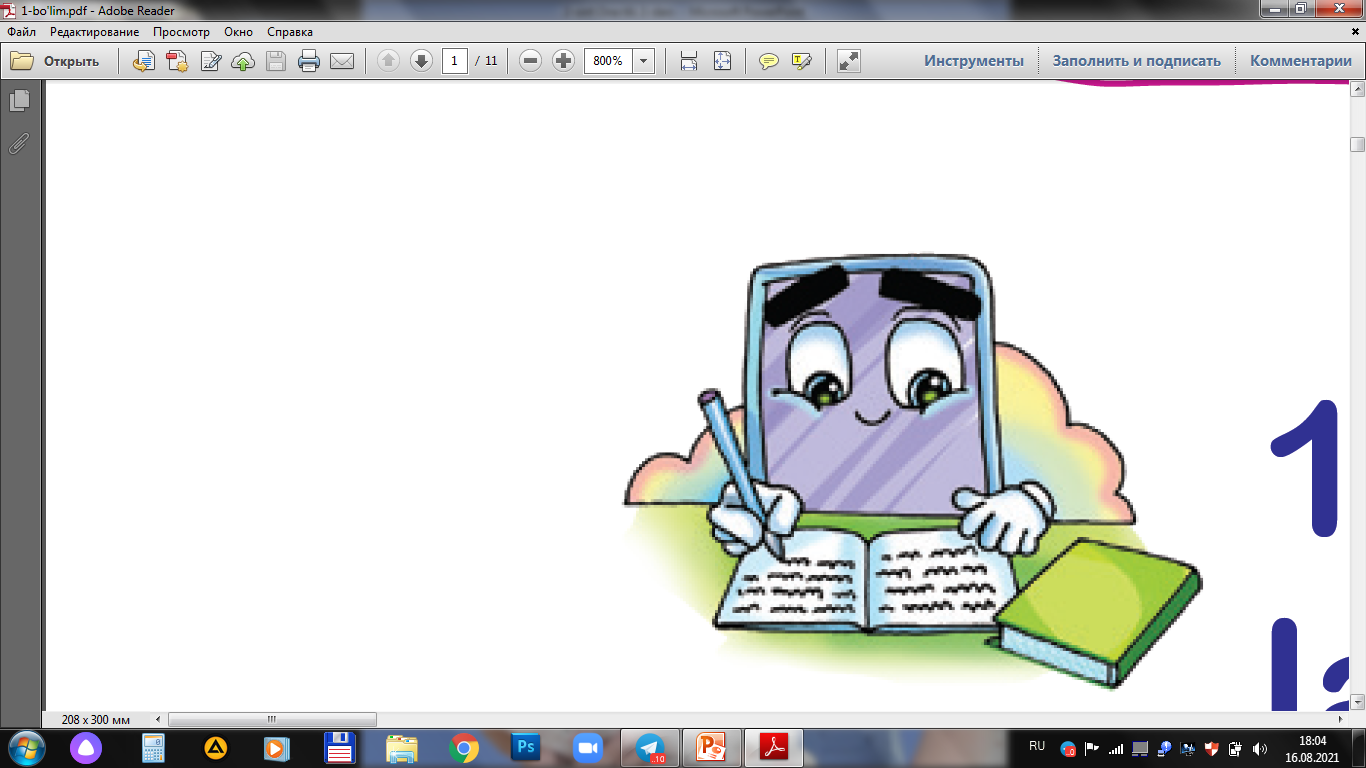 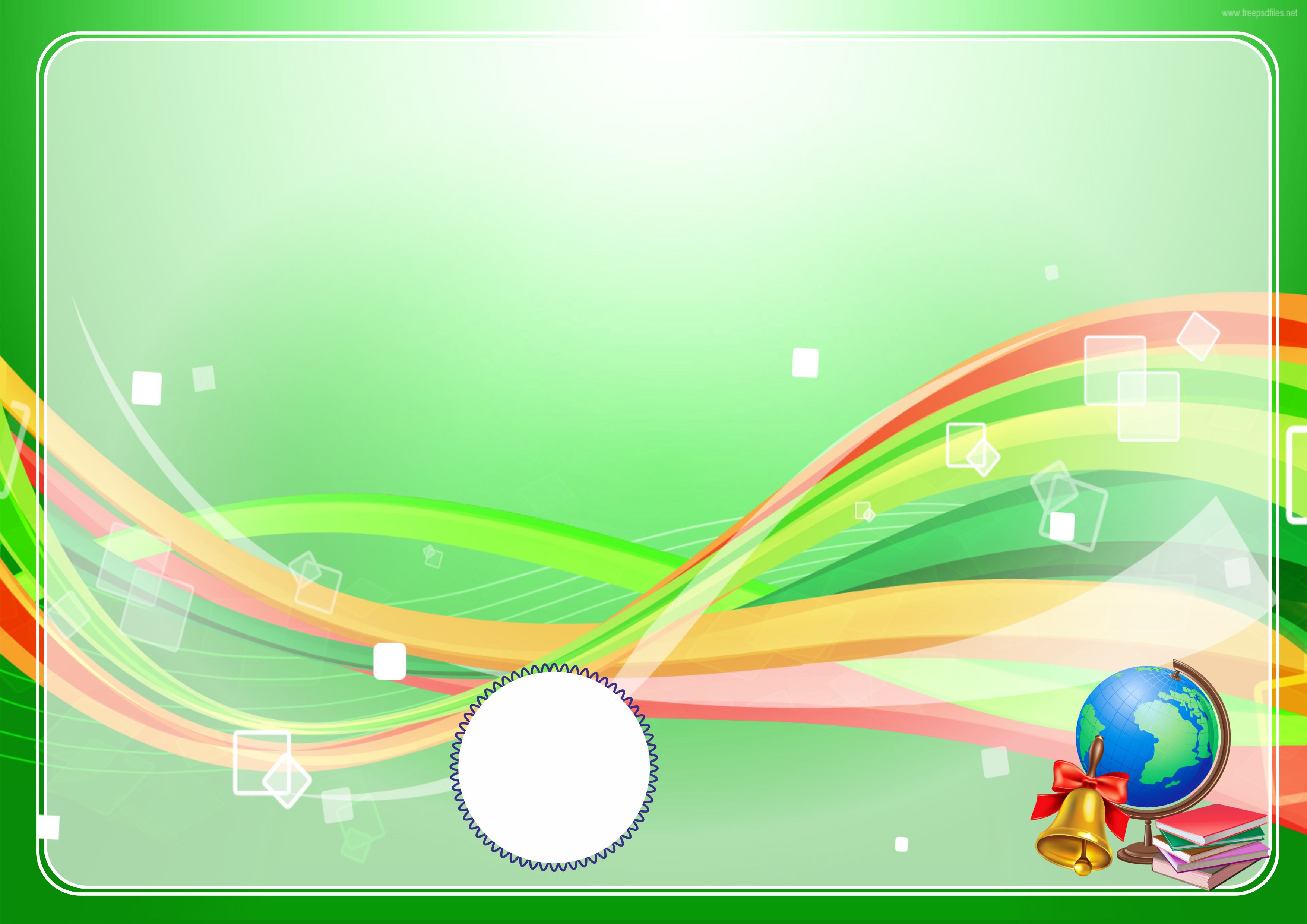 Qaysi so‘zlar to‘g‘ri yozilgan? Daftaringizga ko‘chirib yozing.
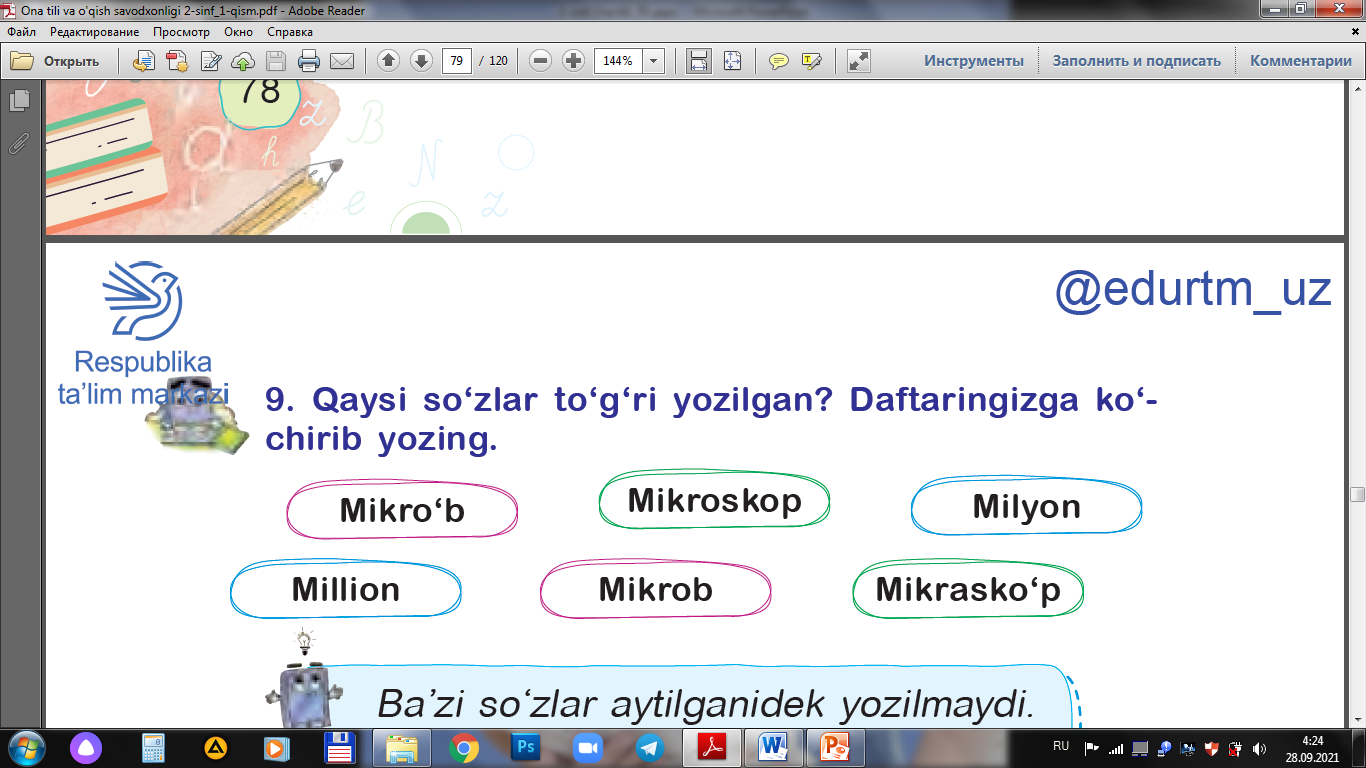 Ba’zi so‘zlar aytilganidek yozilmaydi. Bunday so‘zlarni mavzular davomida o‘rganib, yodda saqlab borishingiz kerak.
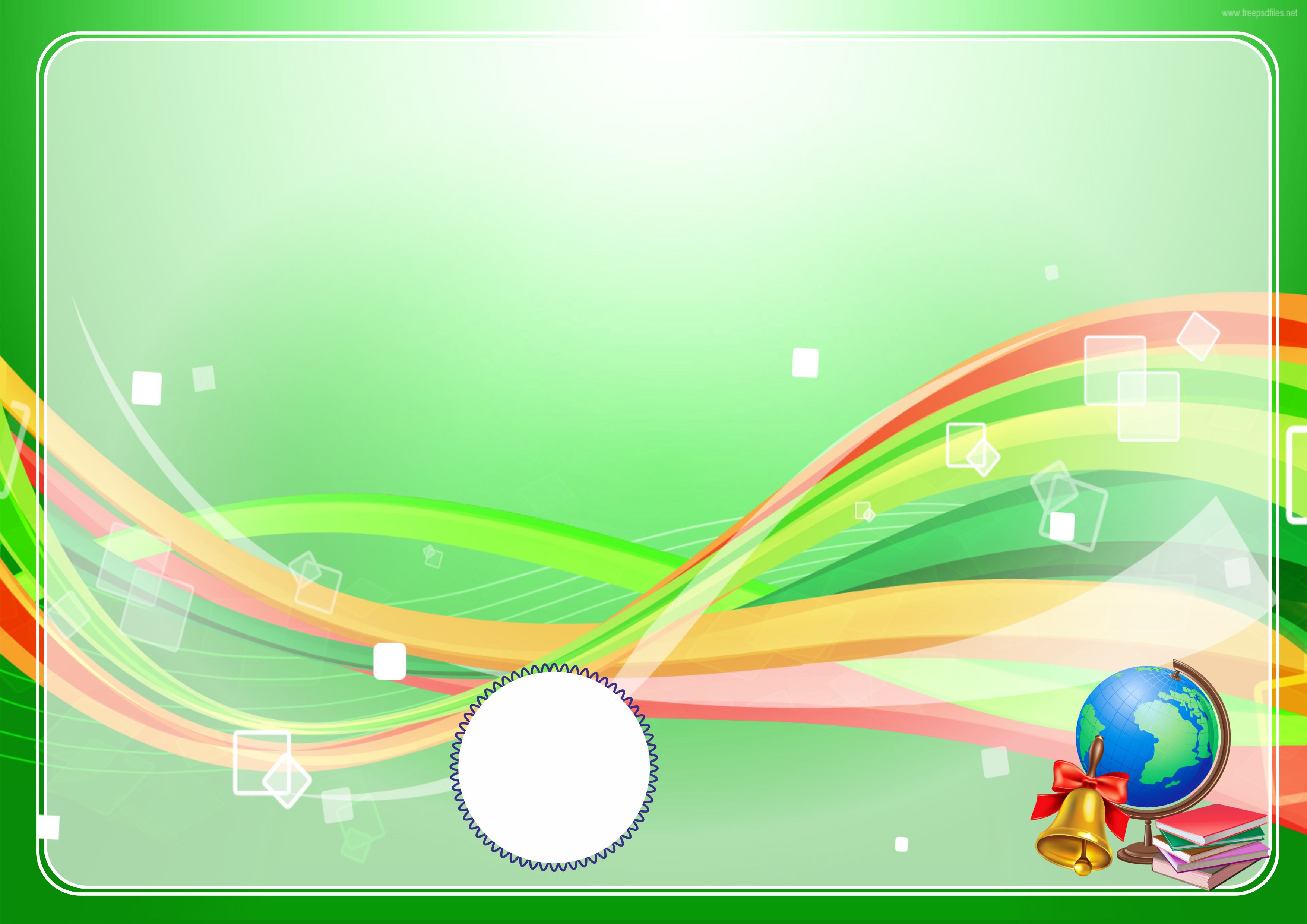 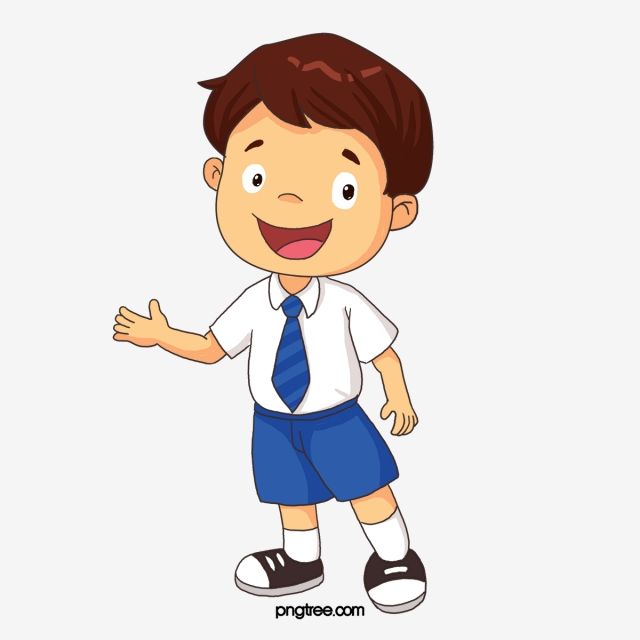 Bugungi dars haqida 
oila a’zolaringiz bilan suhbatlashing
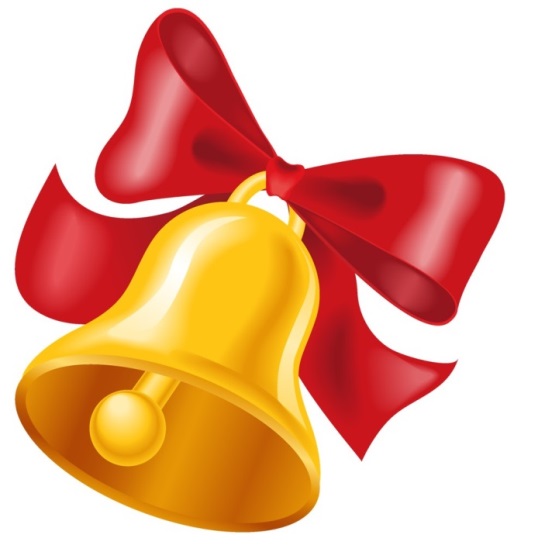